WANTED – People committed to solving our information security language problem
Evan Francen, CEO and Co-Founder
SecurityStudio and FRSecure
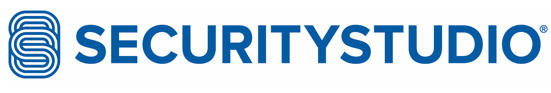 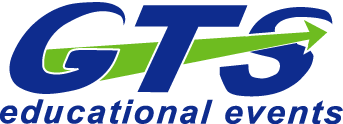 WANTED – People committed to solving our information security language problem
Why?
The power of unity and speaking the same language is powerful, and some (me/I) would say critical to solving big problems.
Let’s demonstrate with a simple question, the present a solution that shows the power.
How do we secure Minnesota?
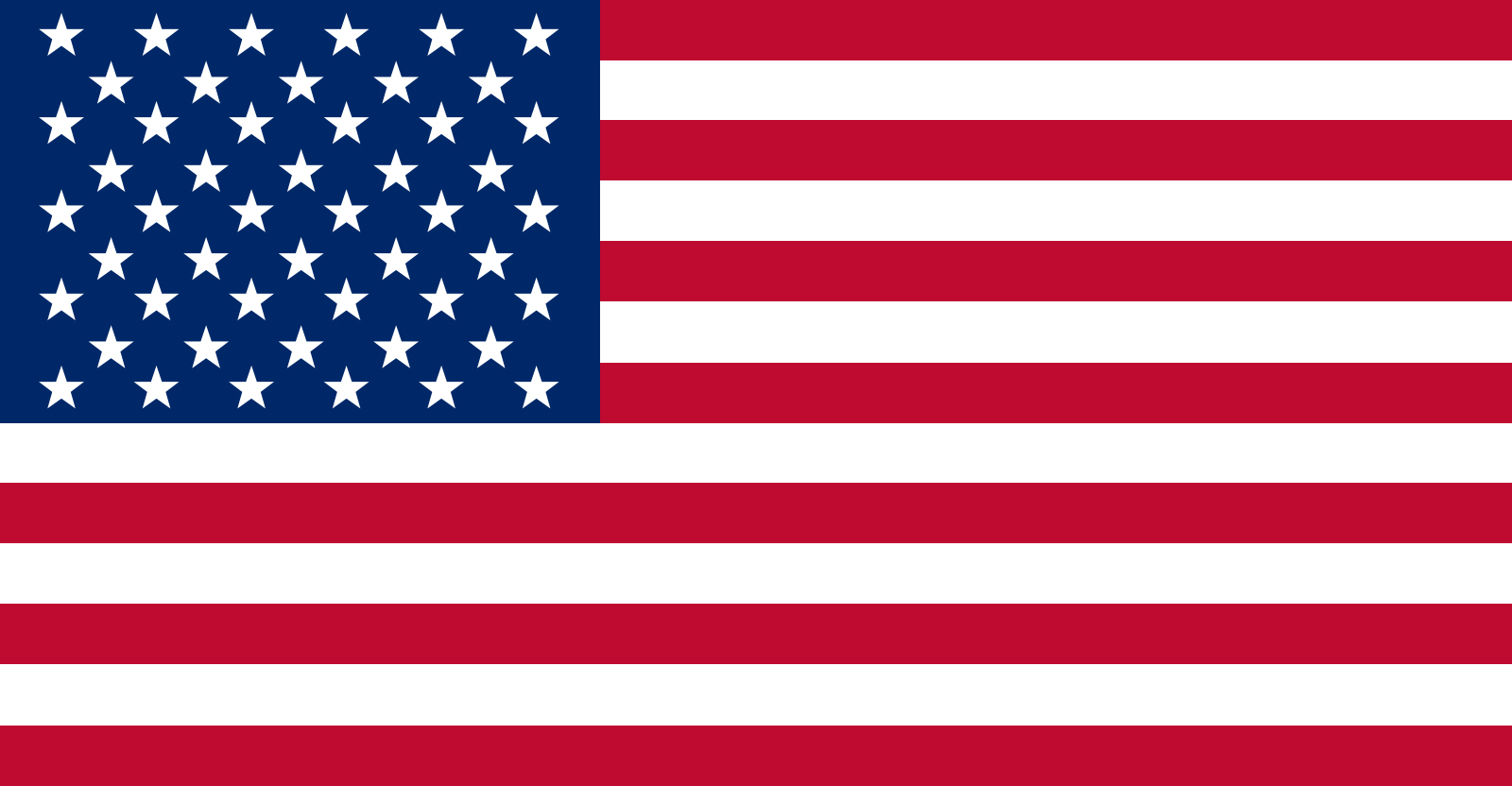 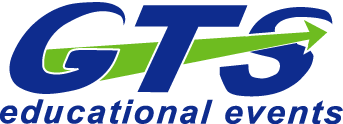 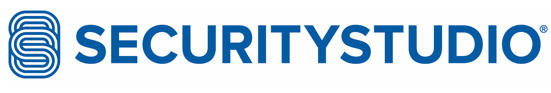 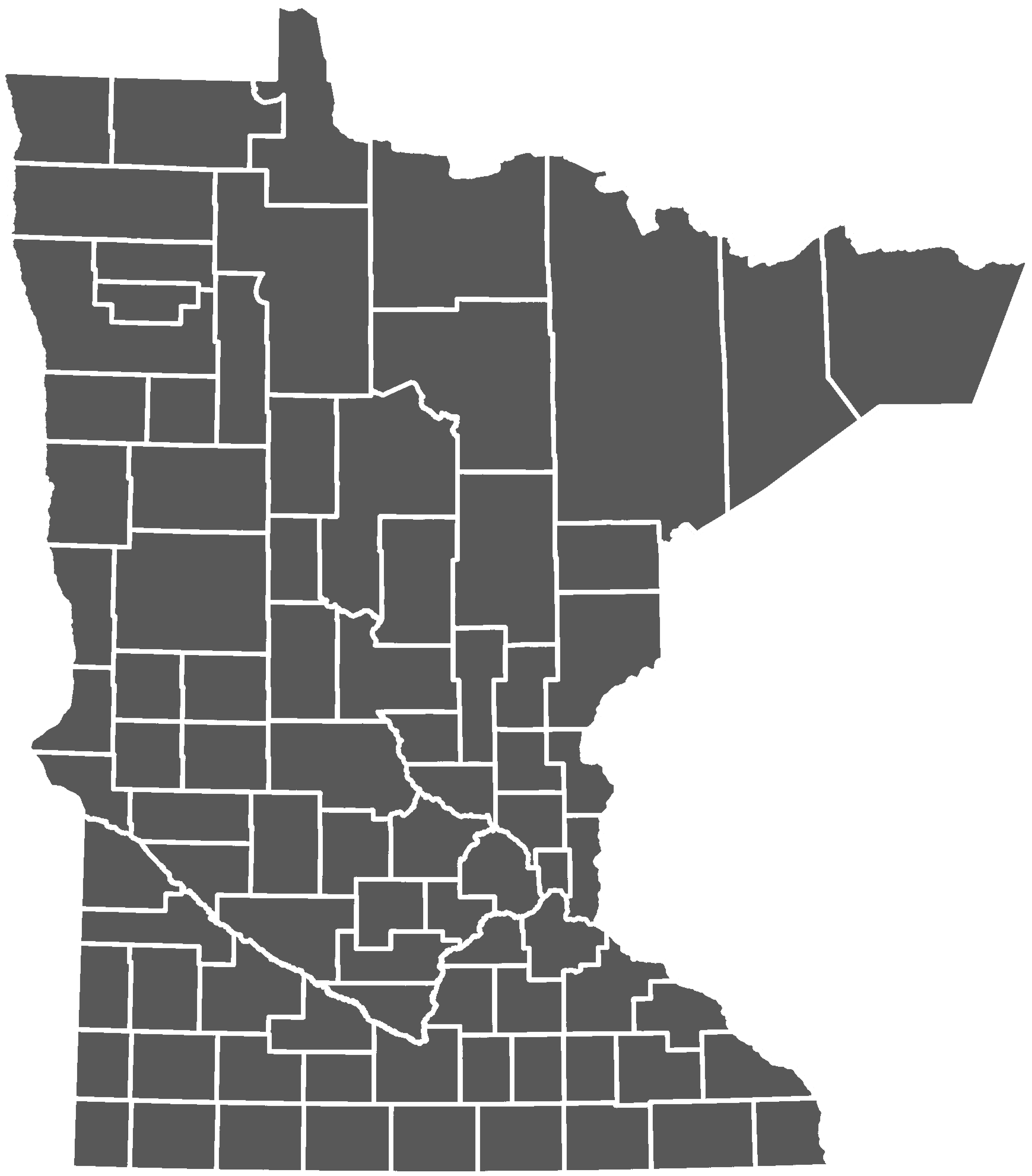 Here’s Minnesota.

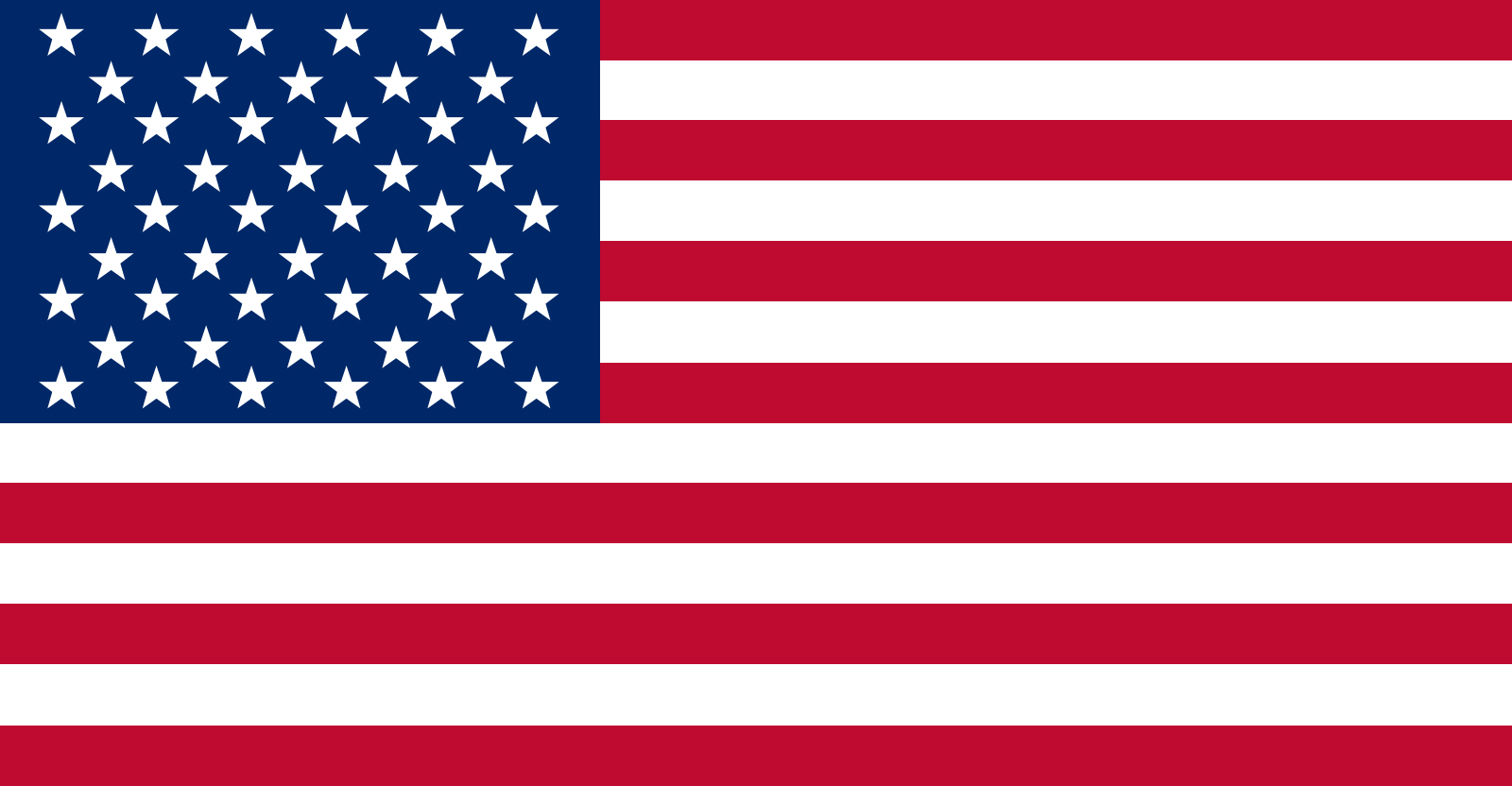 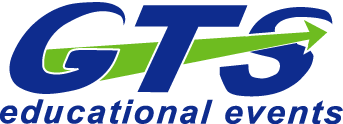 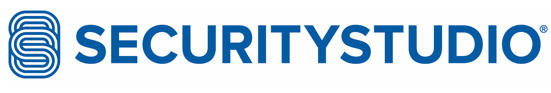 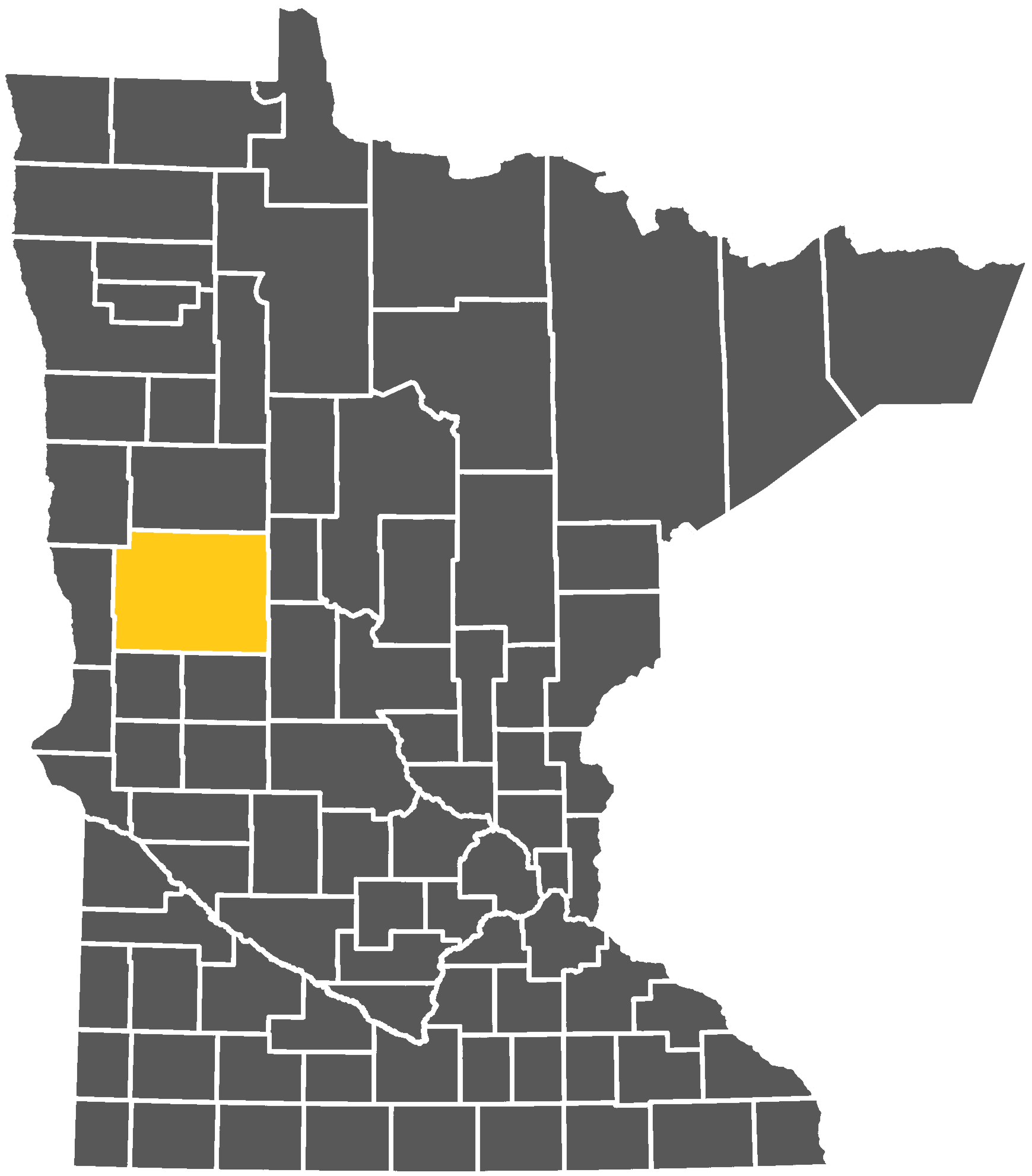 Ottertail County speaks their language.

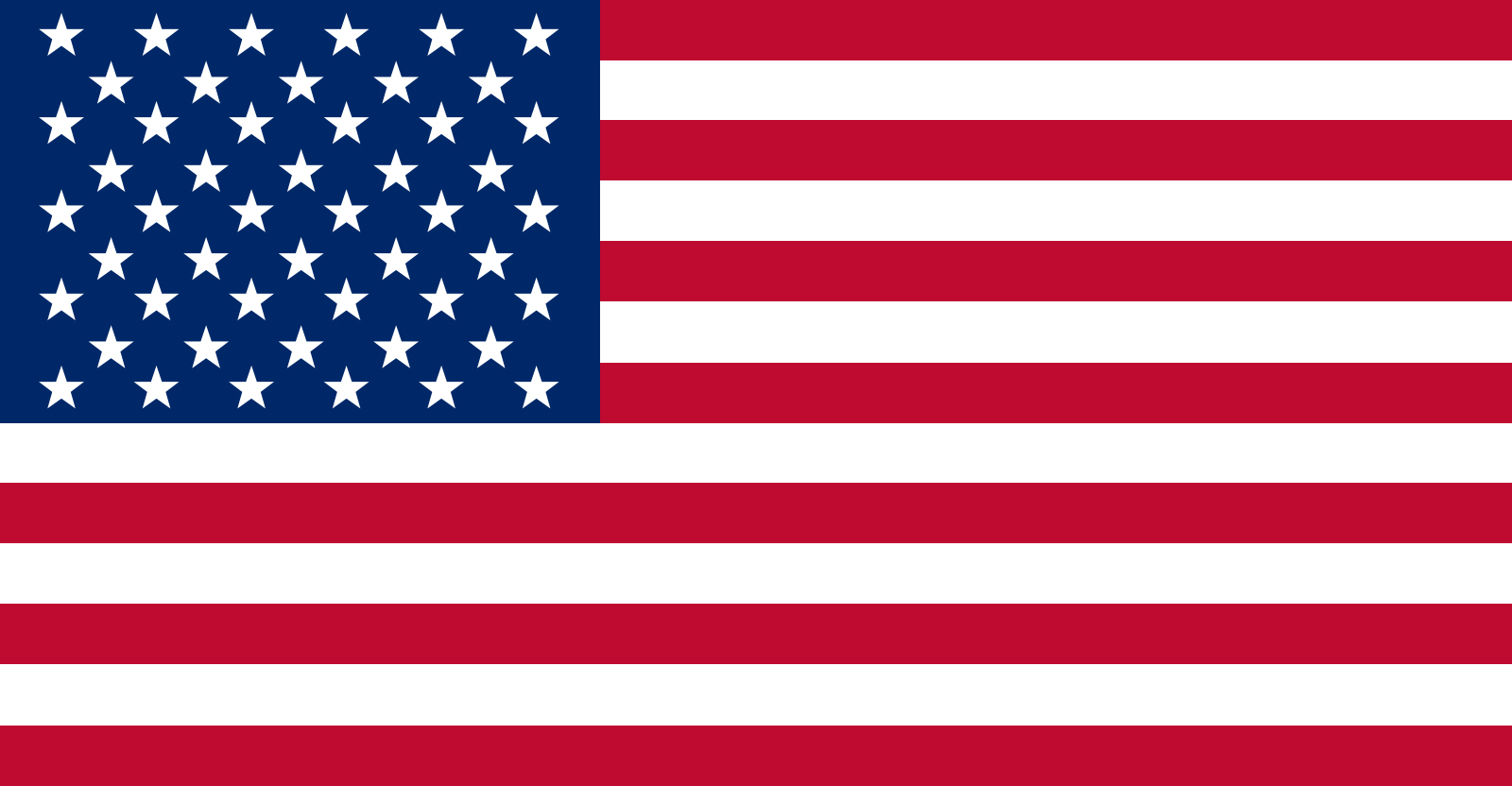 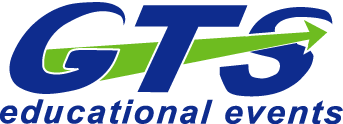 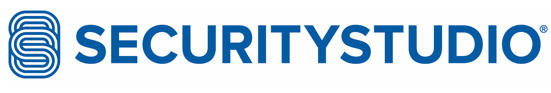 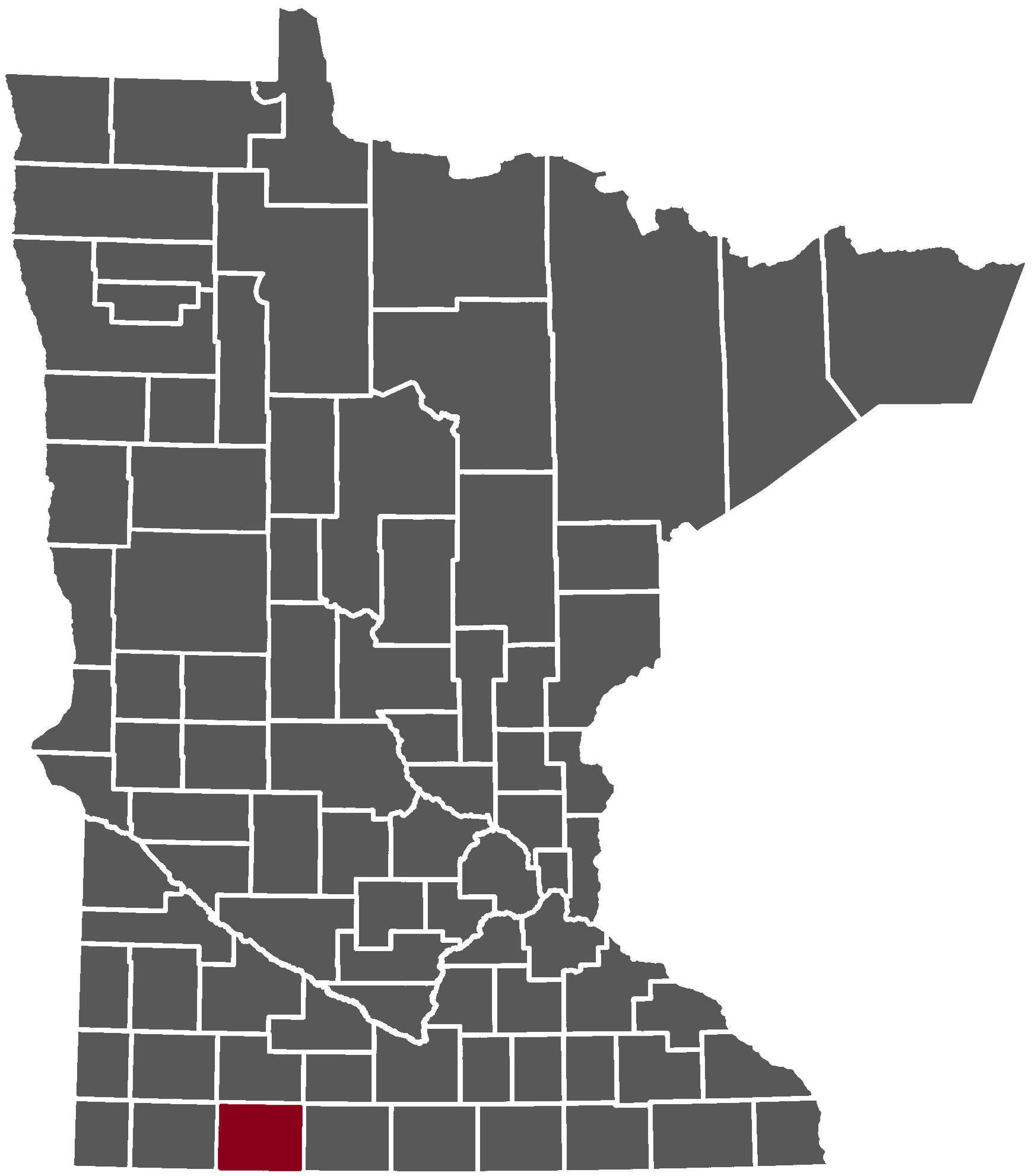 Jackson County speaks their language.

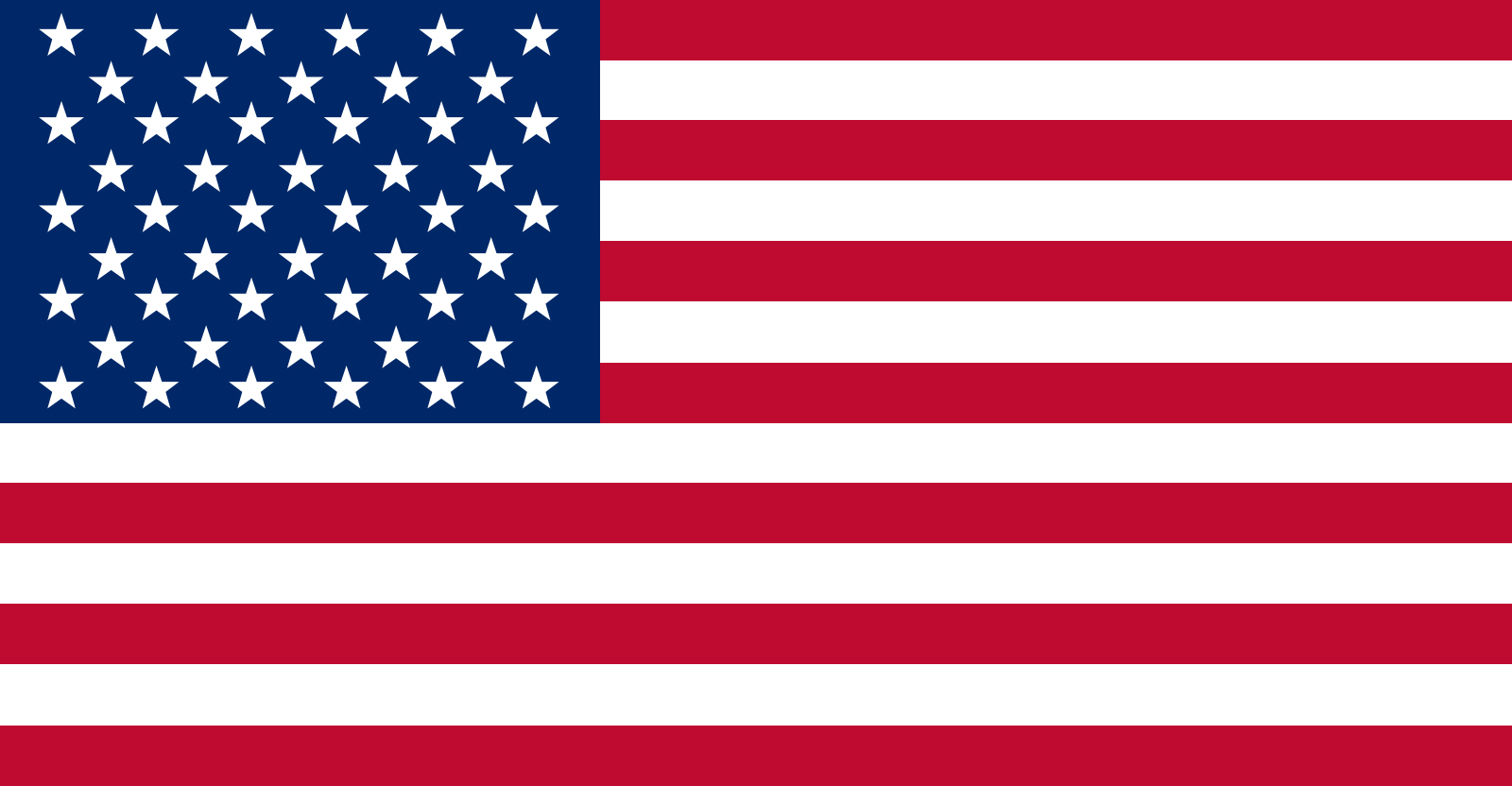 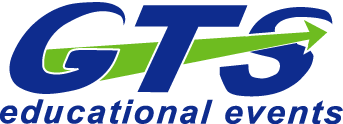 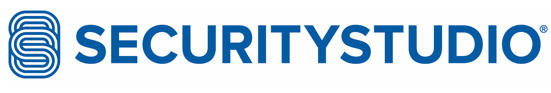 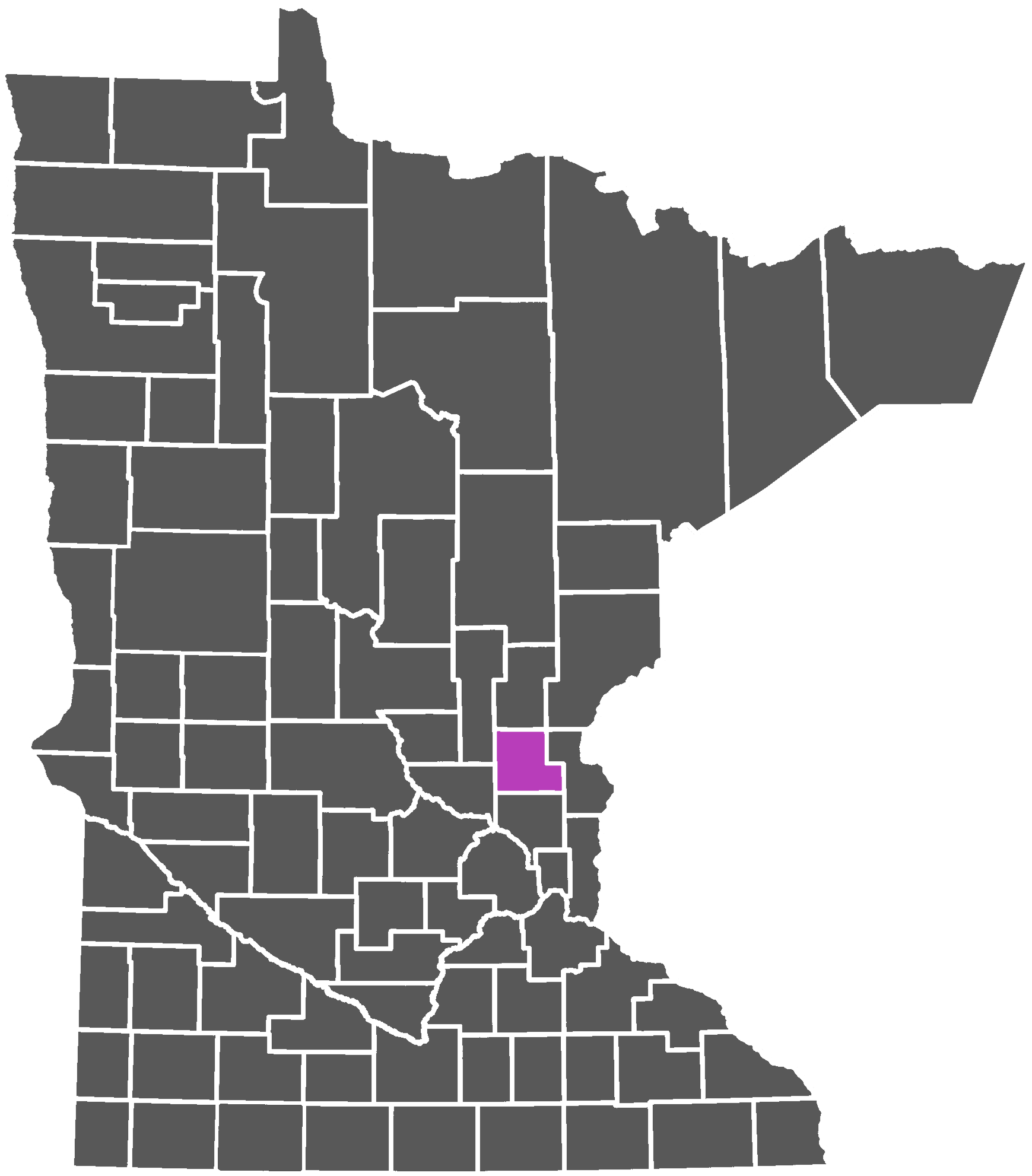 Isanti County speaks their language.

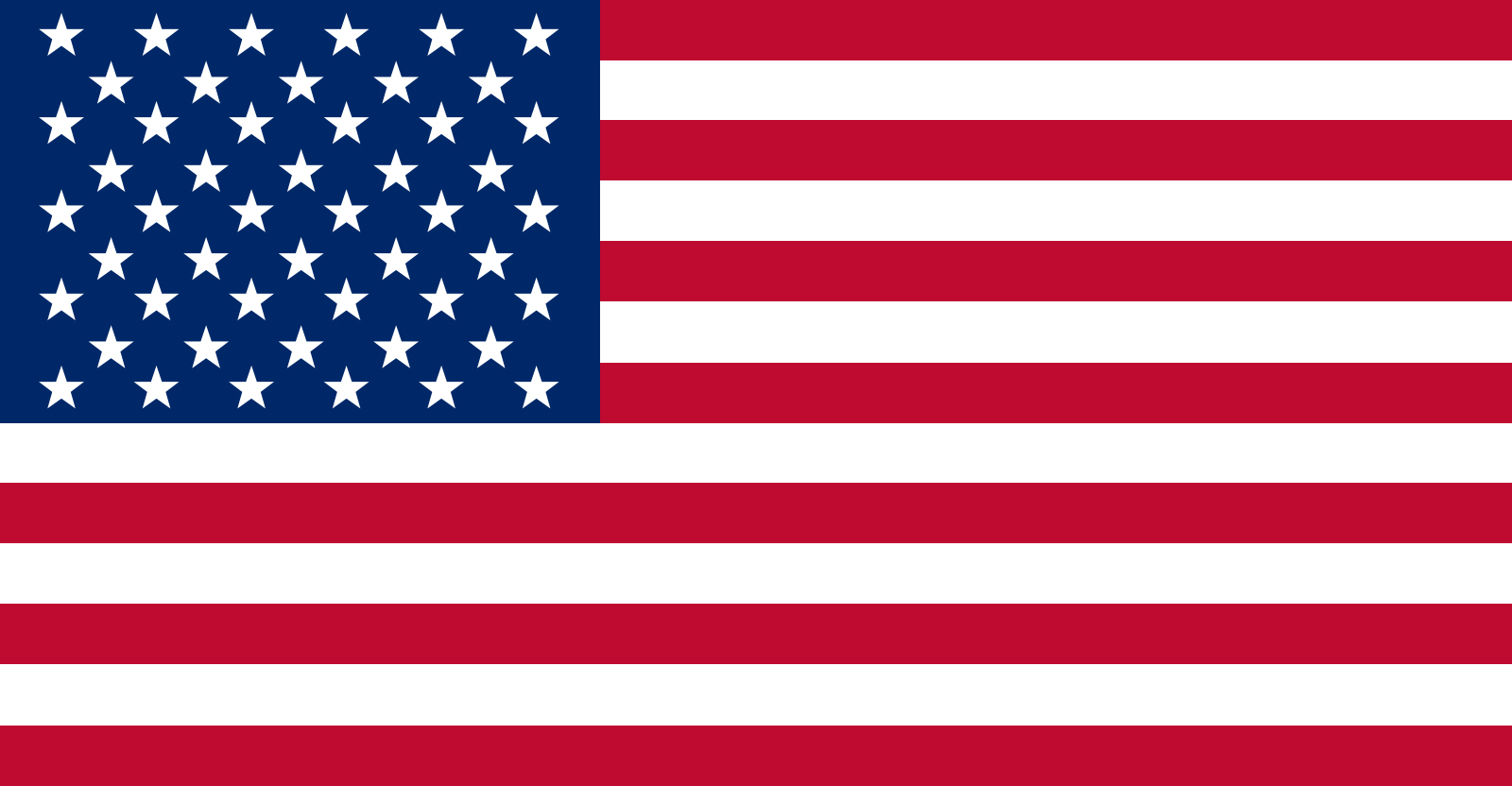 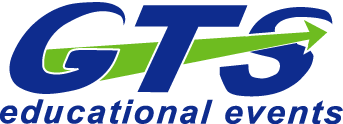 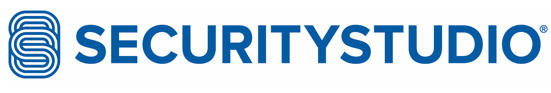 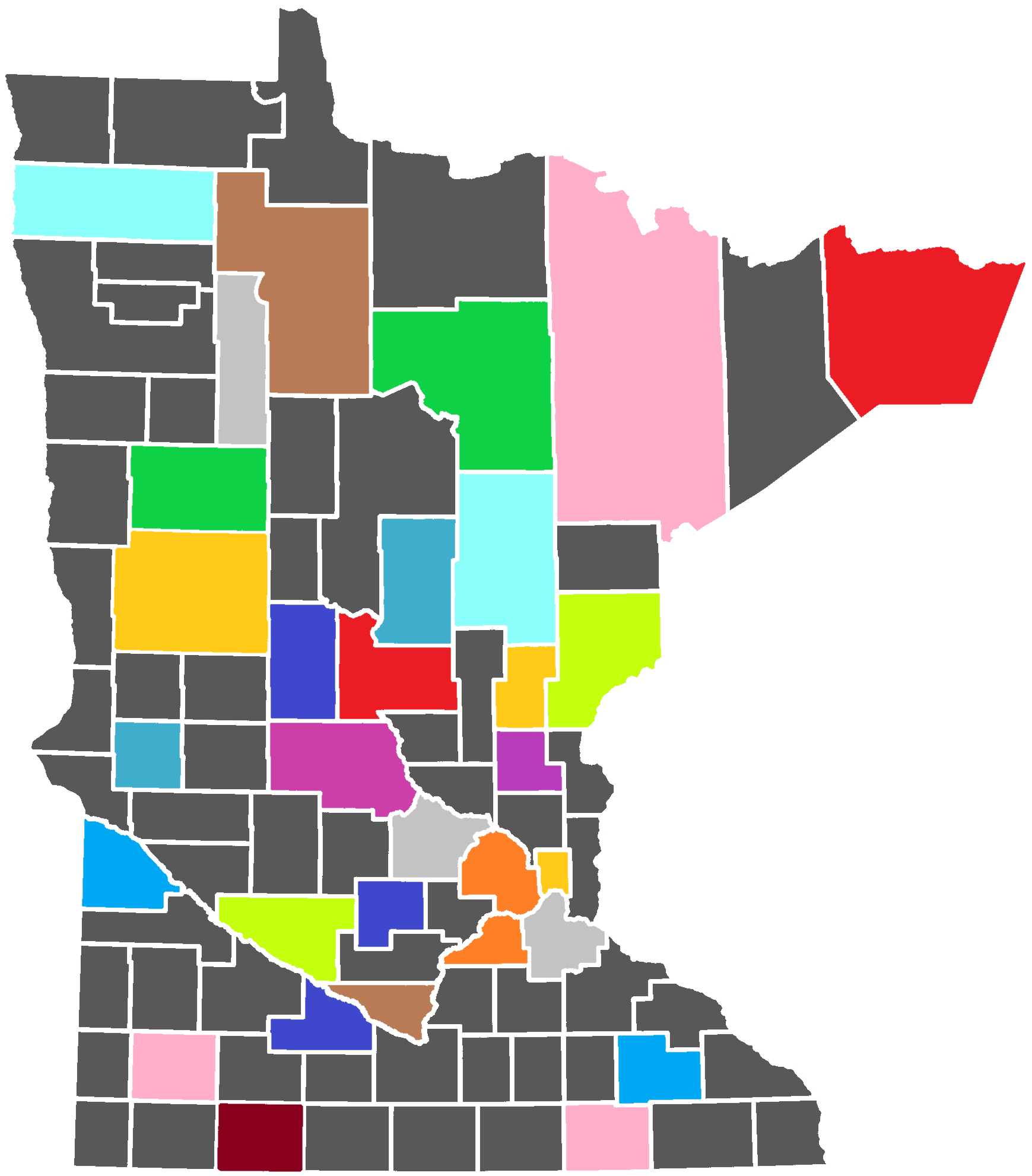 87 counties, all speaking something (or nothing)

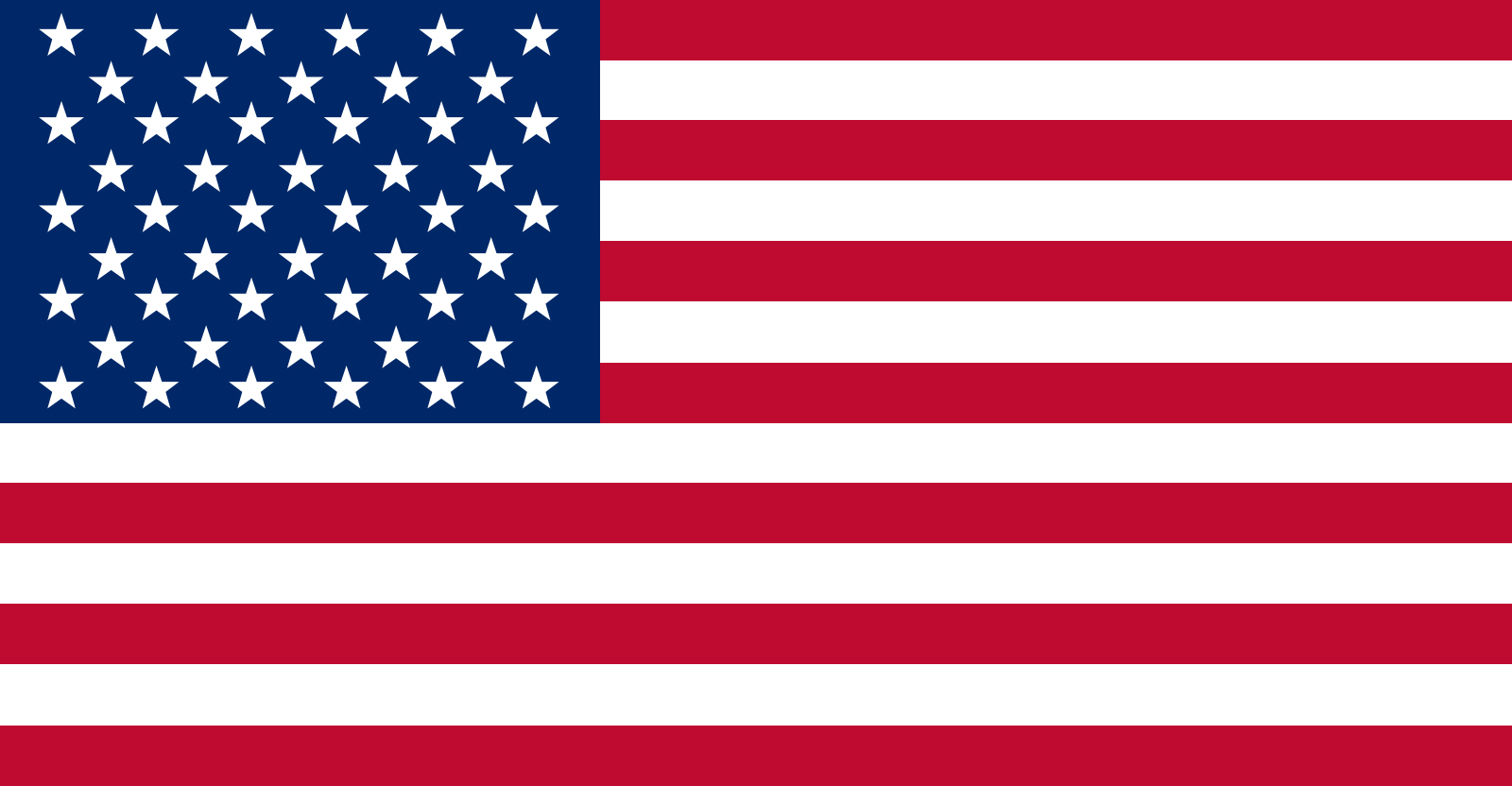 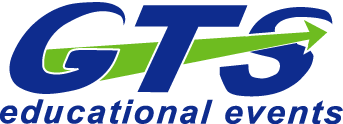 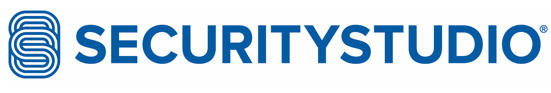 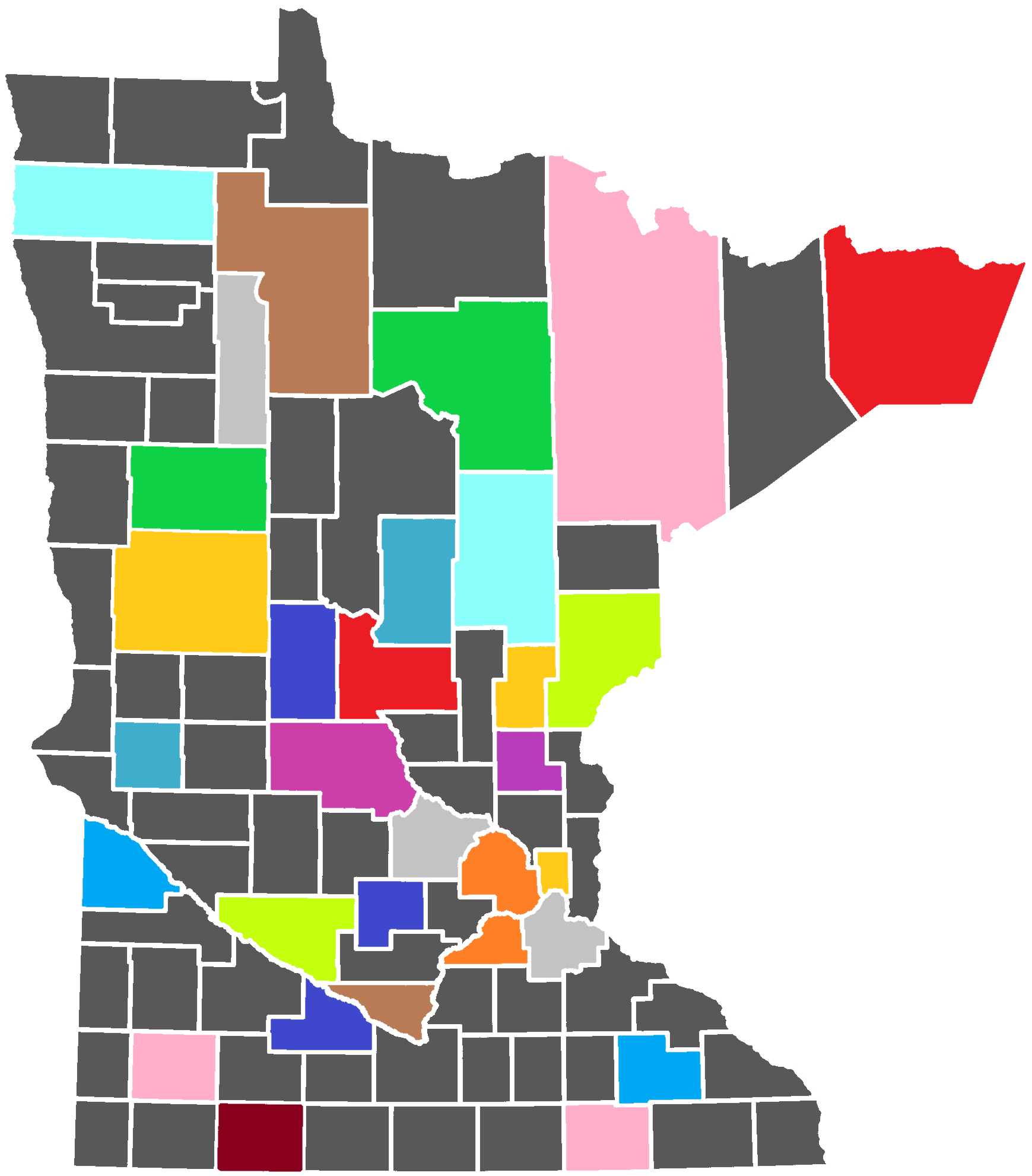 You can’t manage this!

?
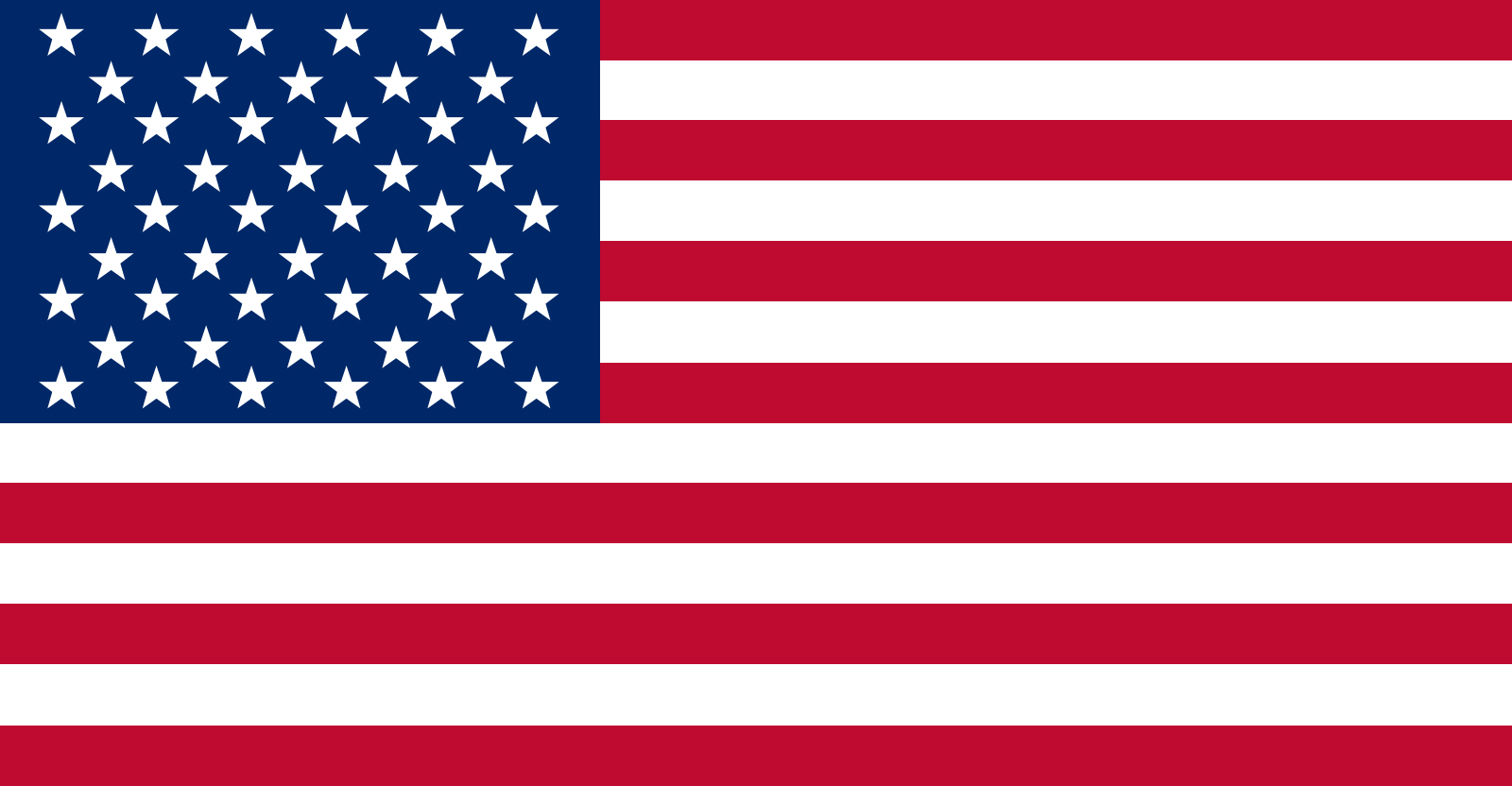 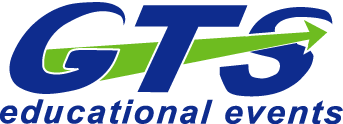 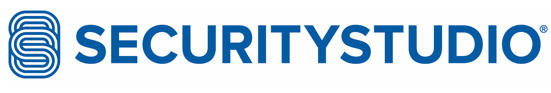 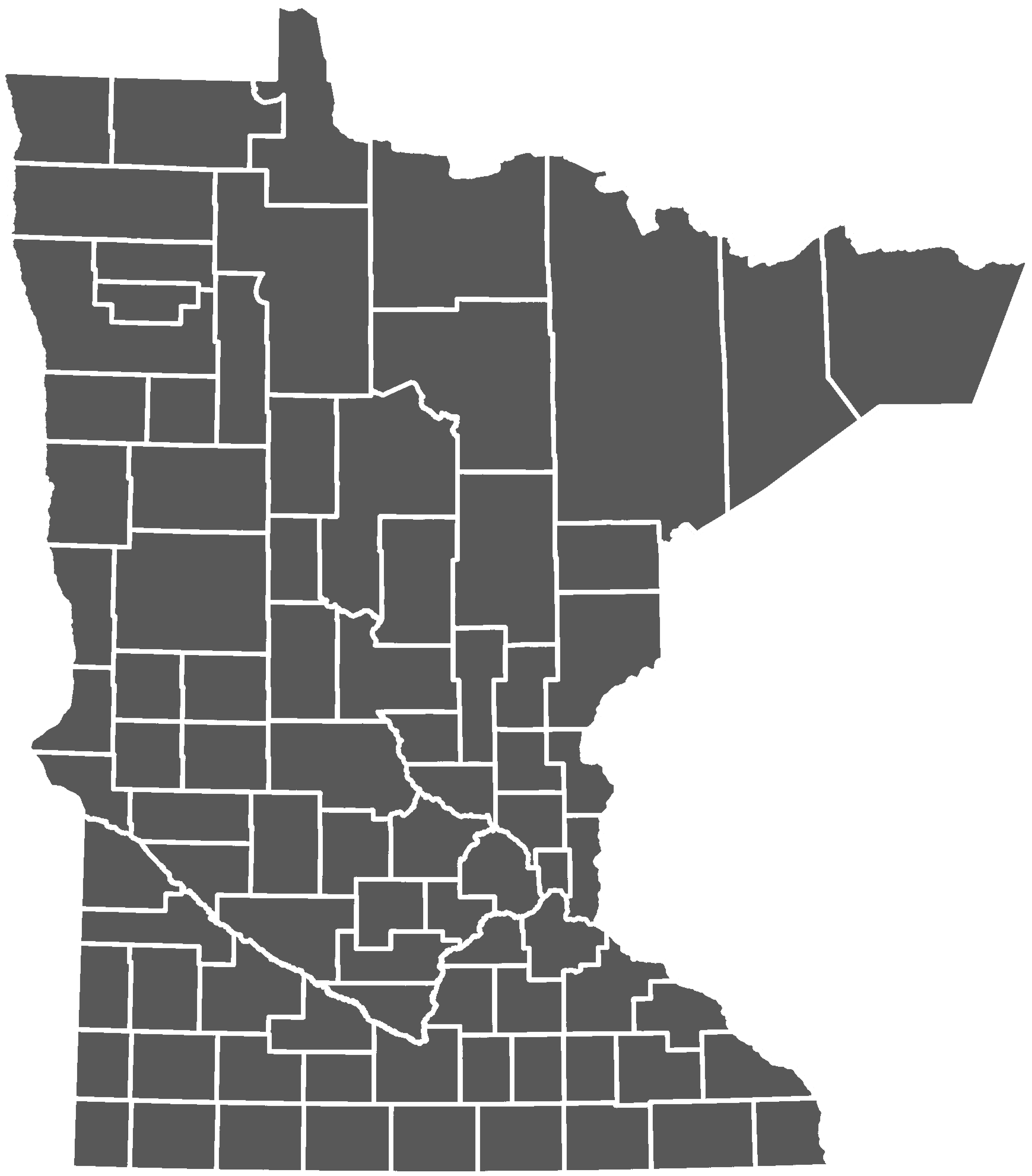 Start again. Define a common language and measurement first.
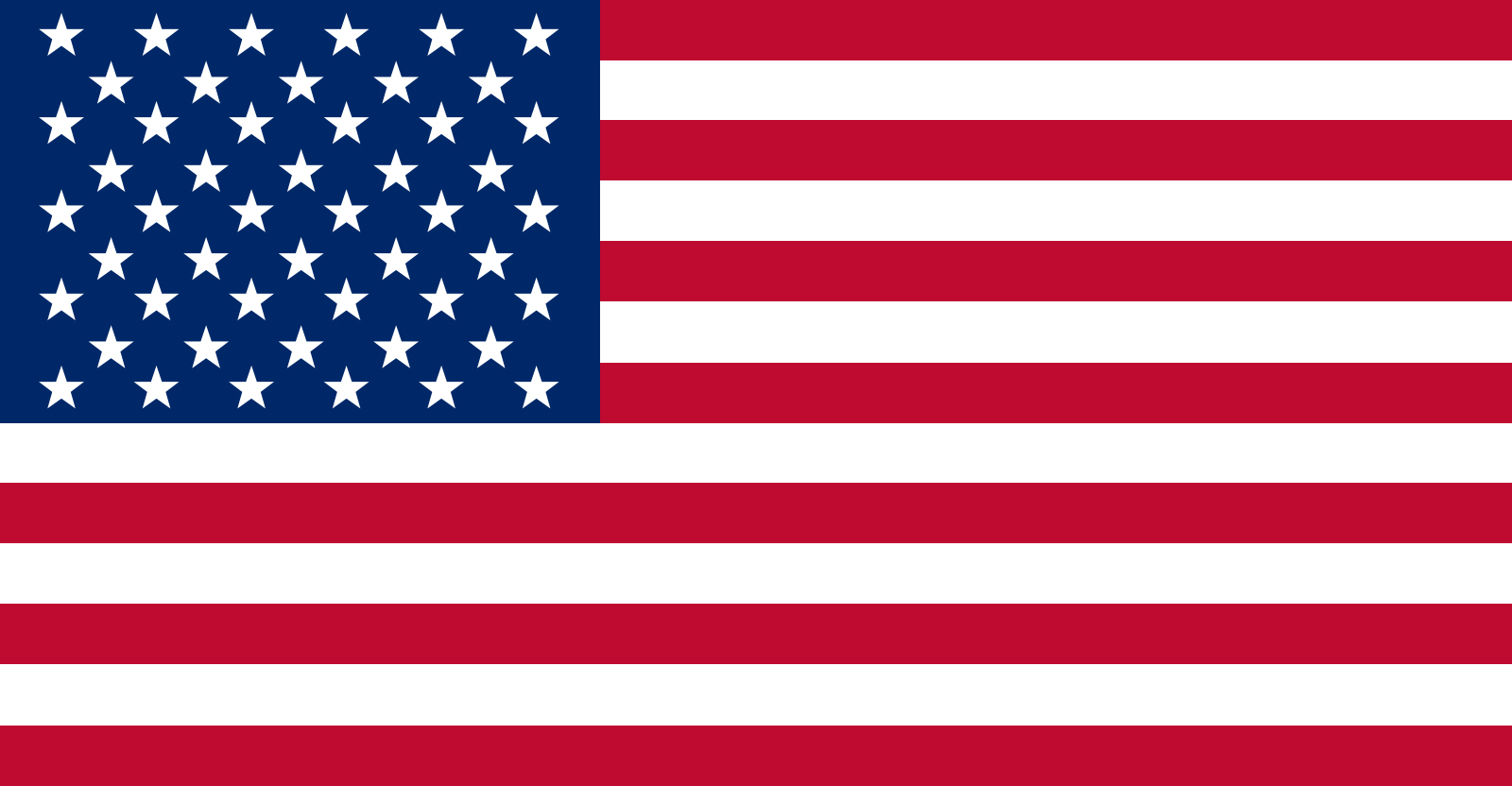 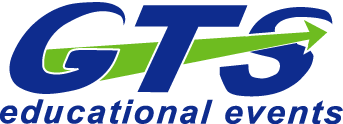 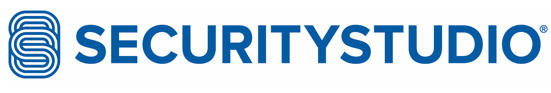 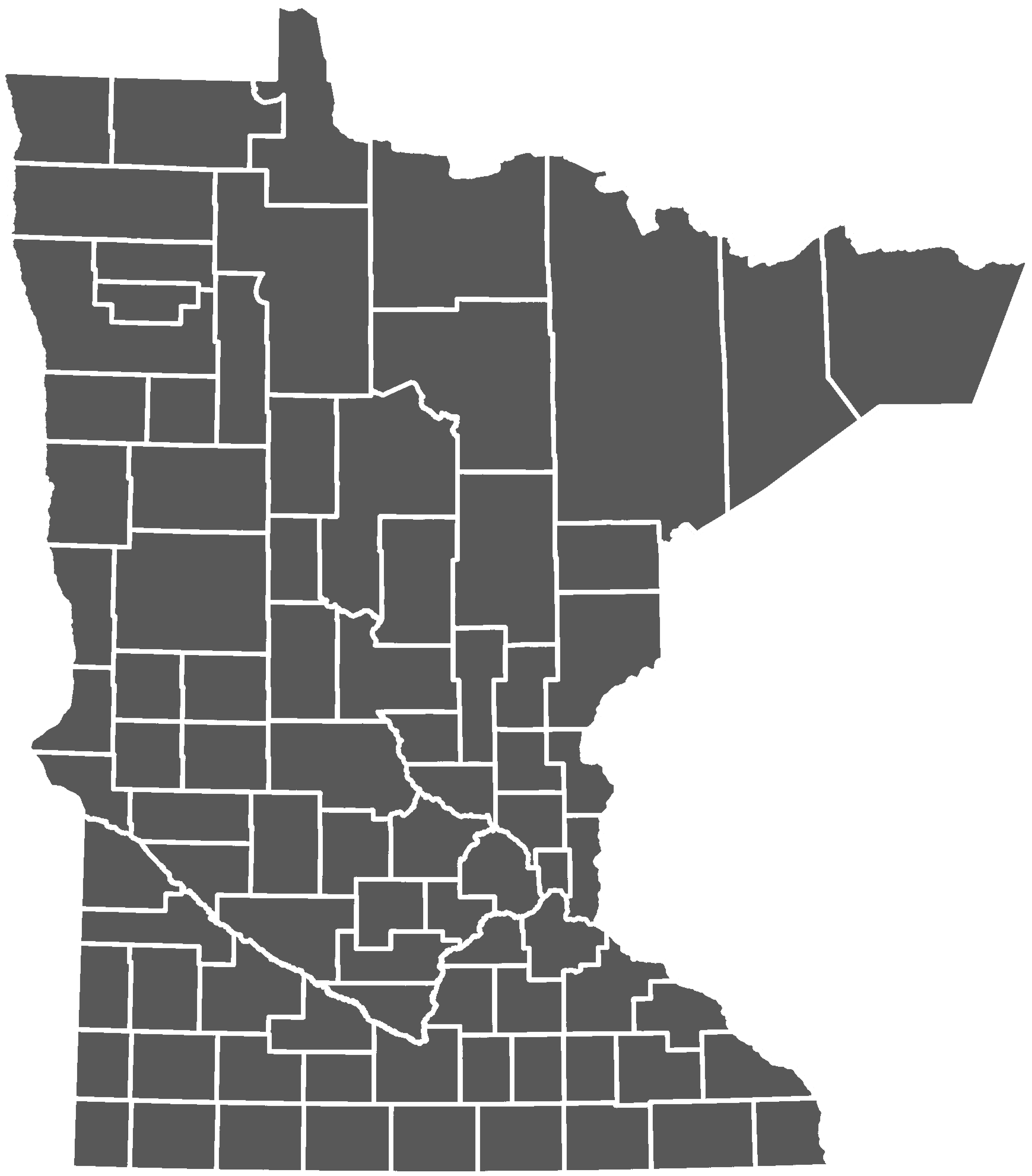 ?
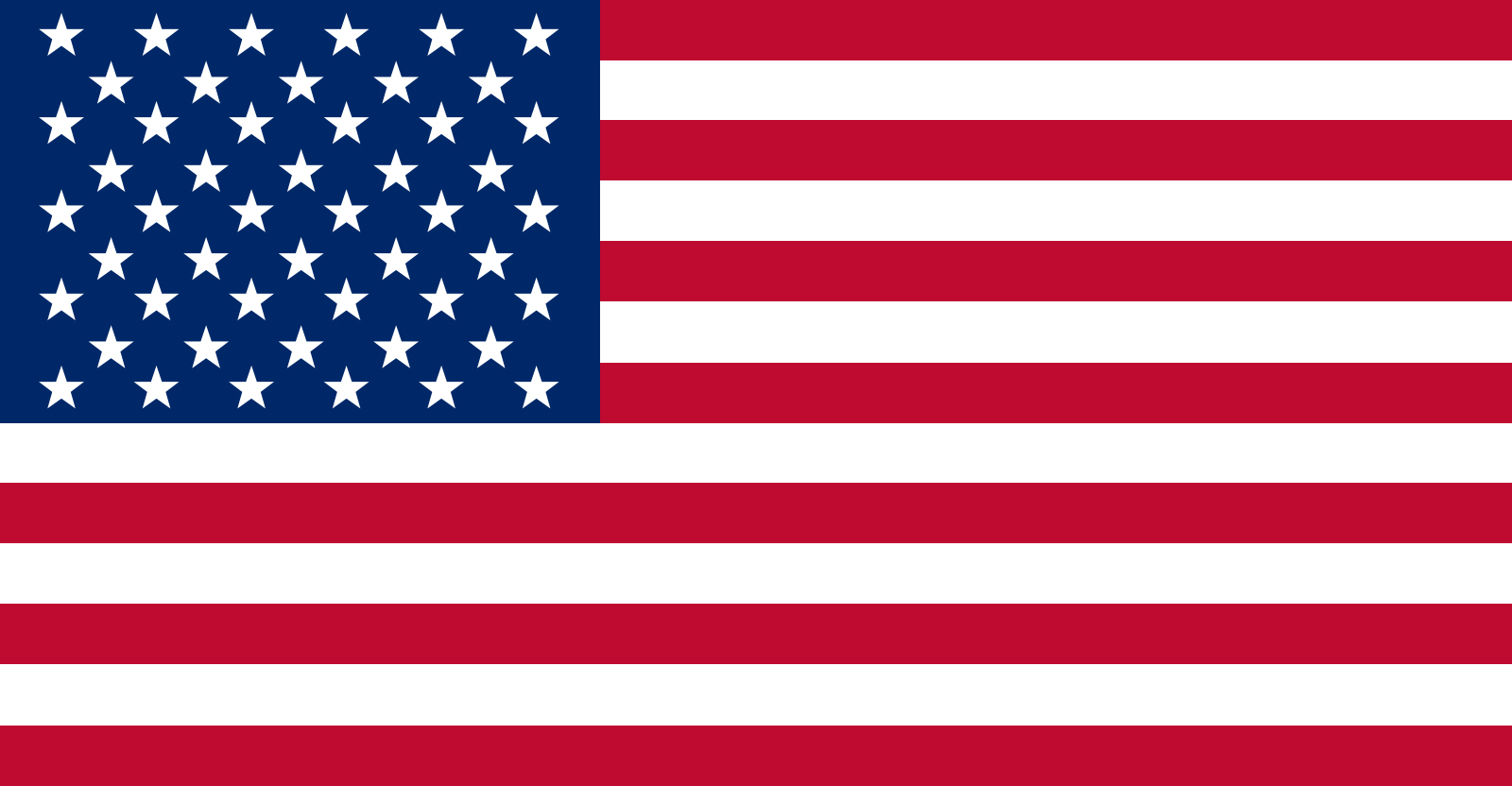 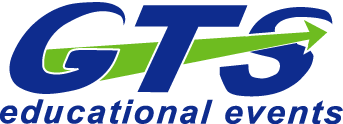 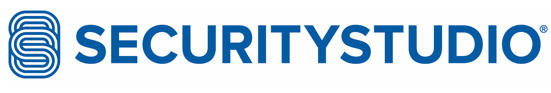 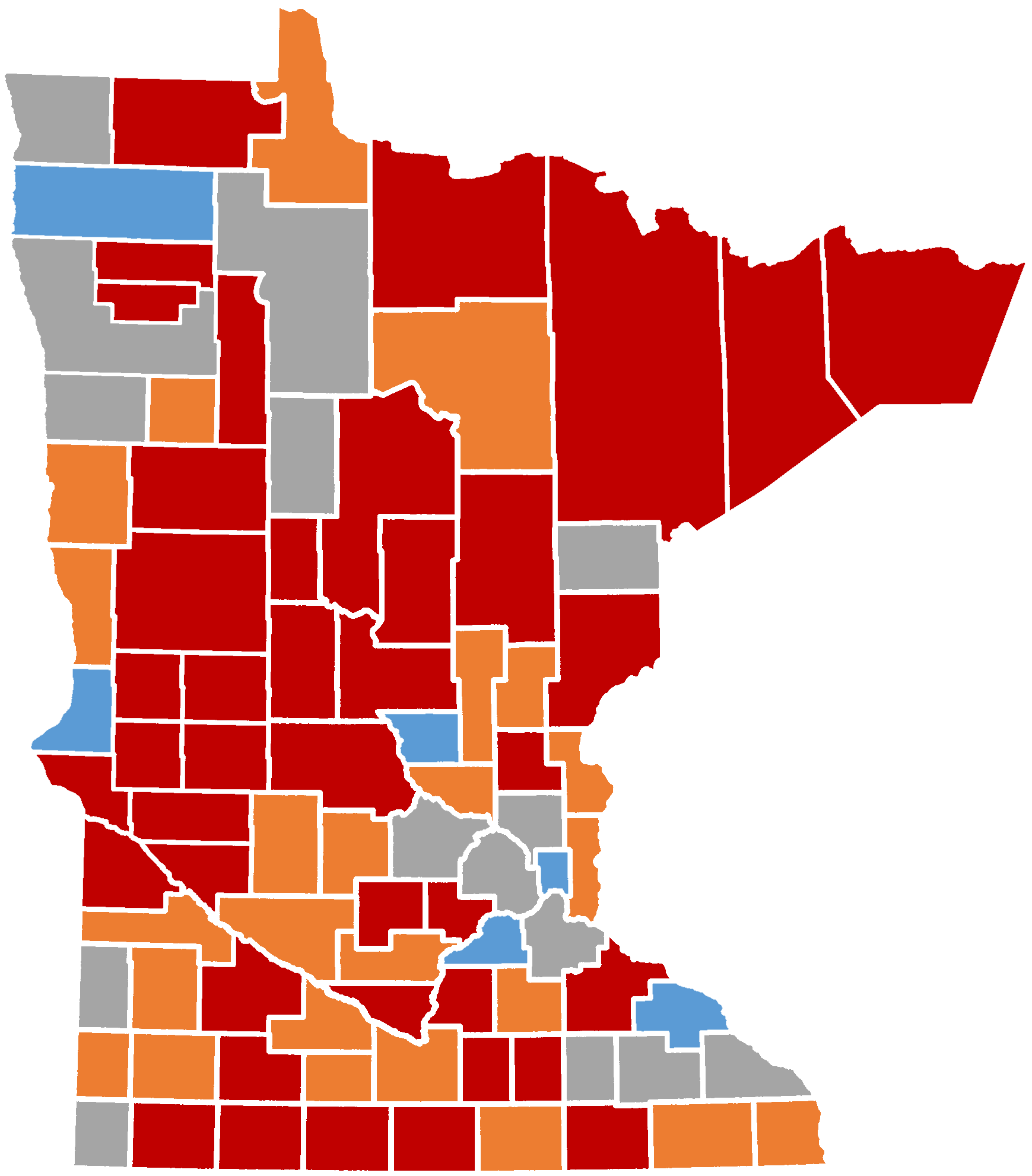 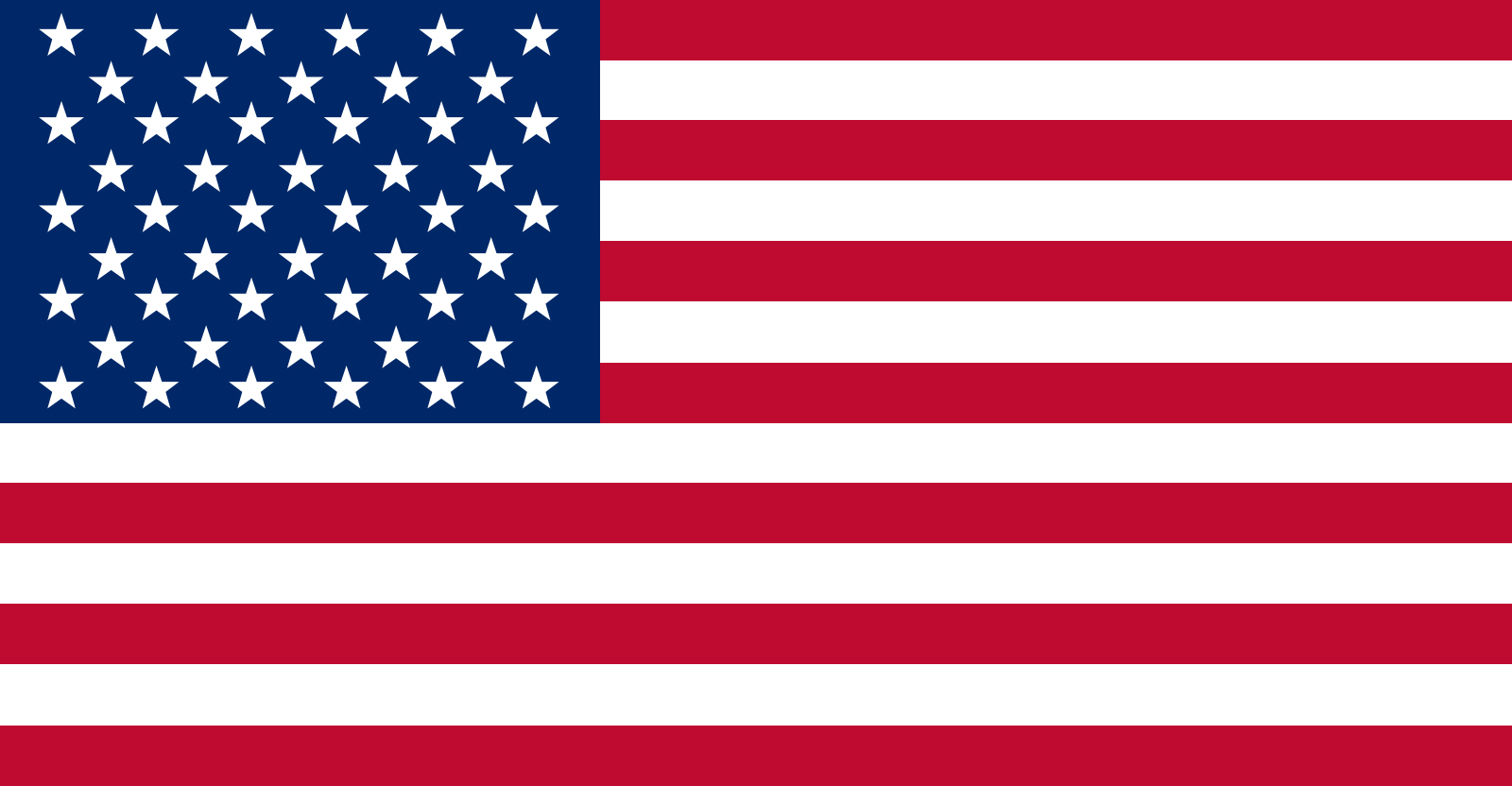 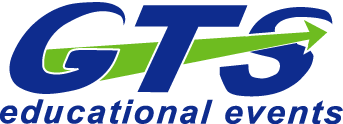 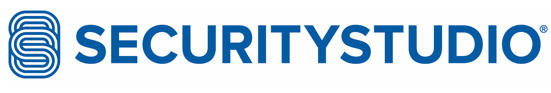 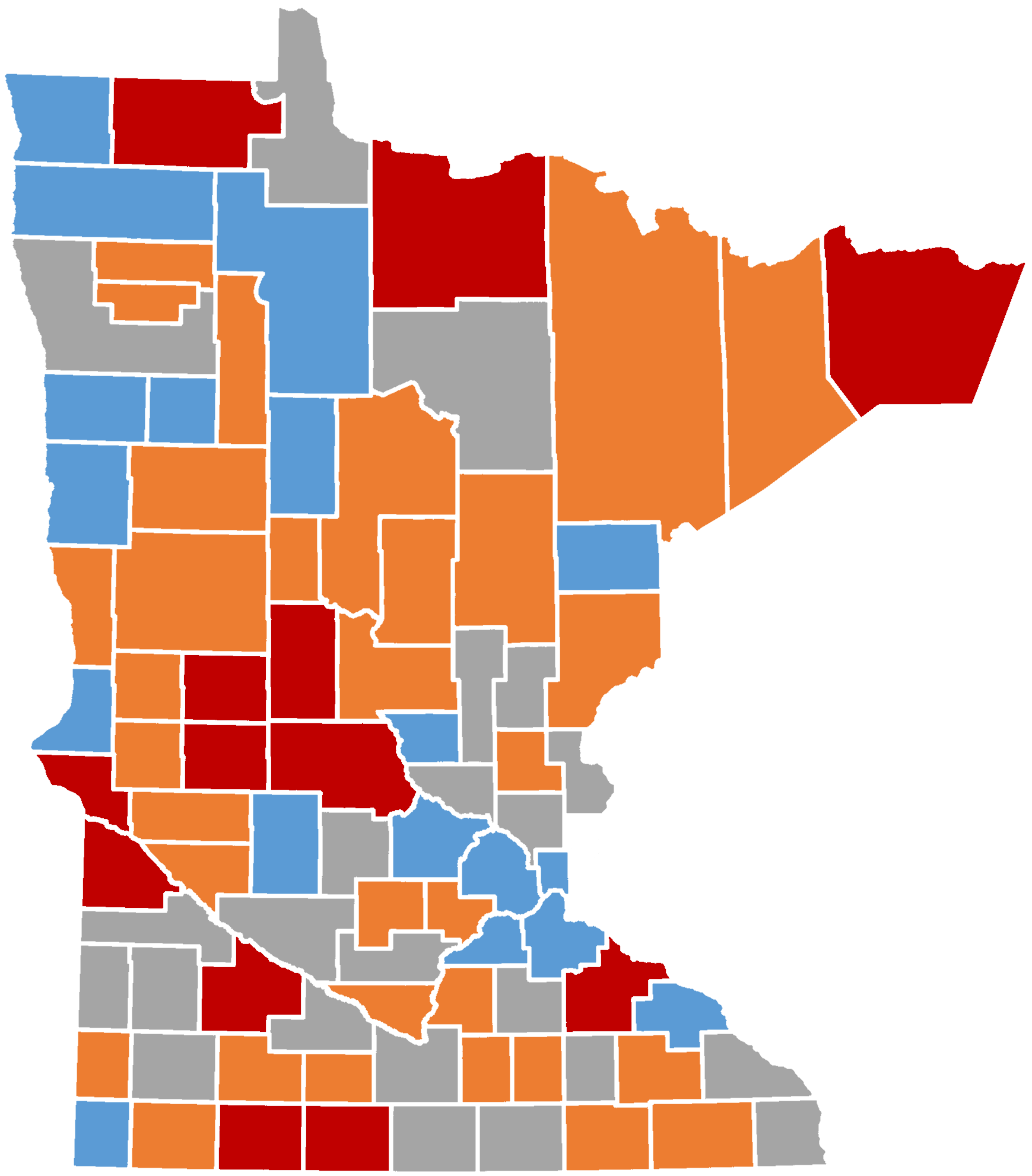 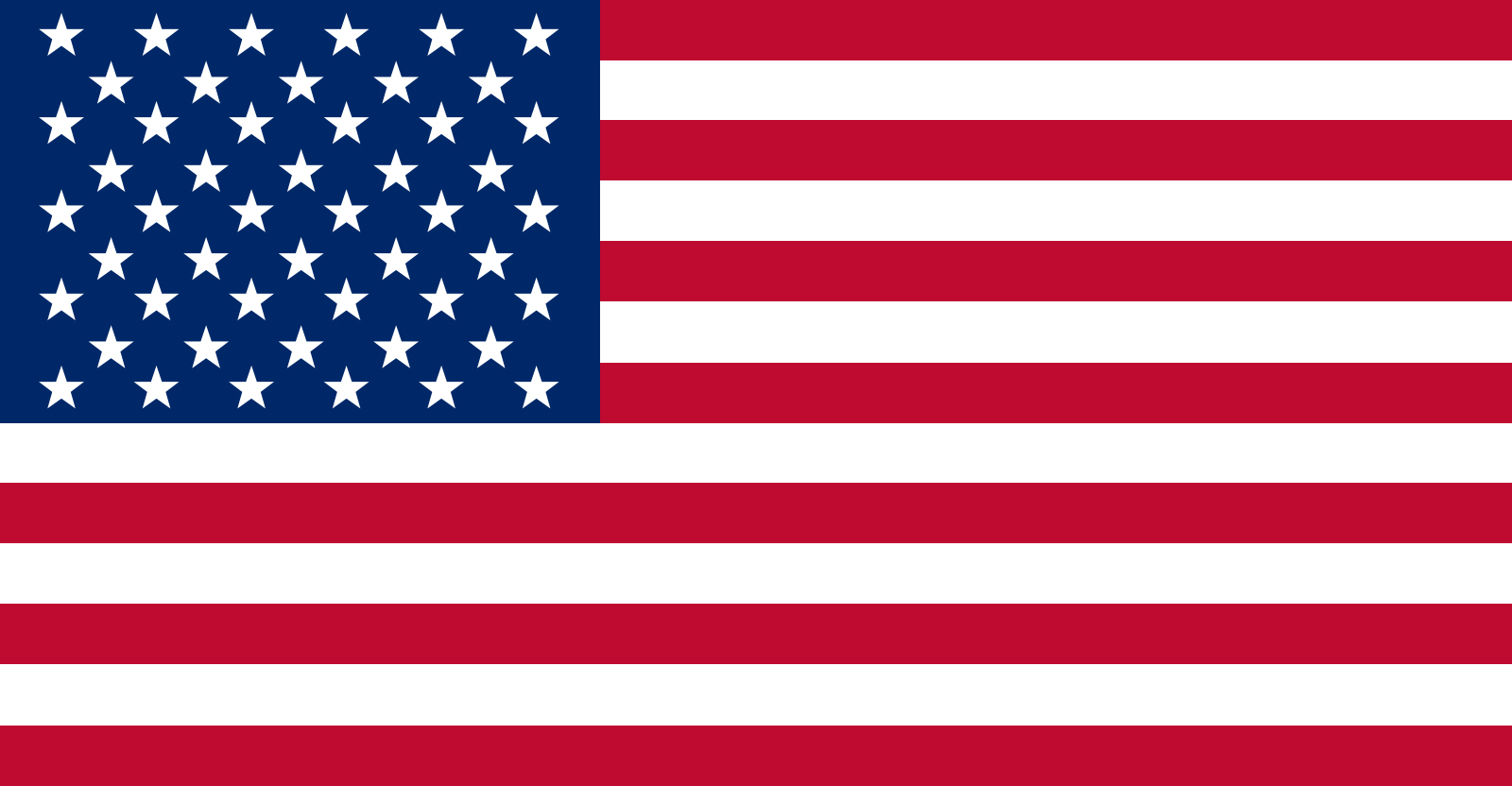 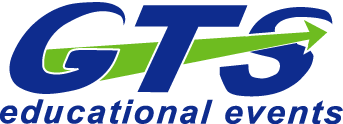 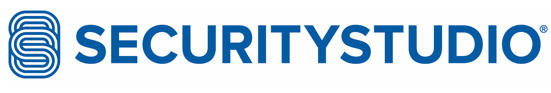 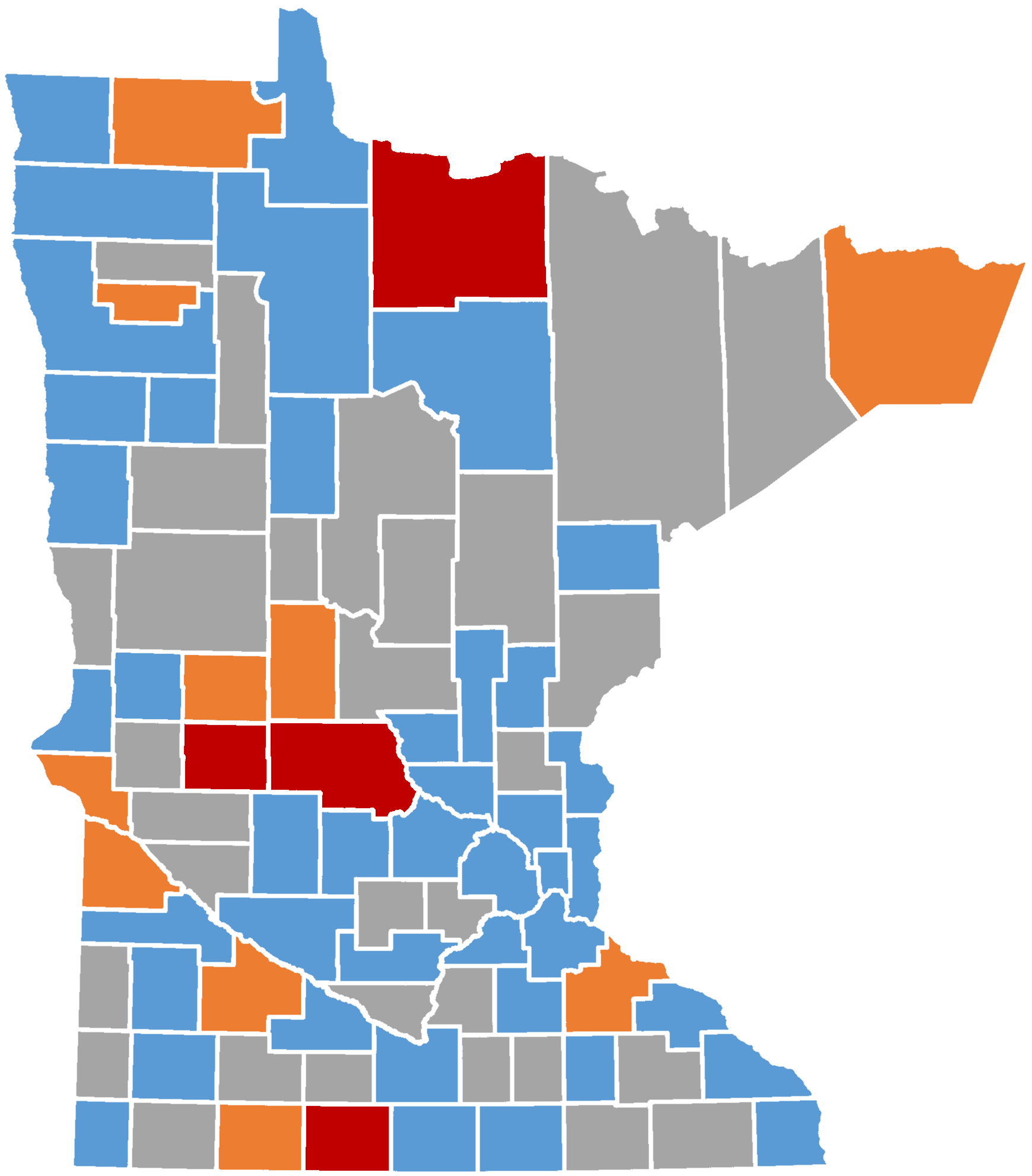 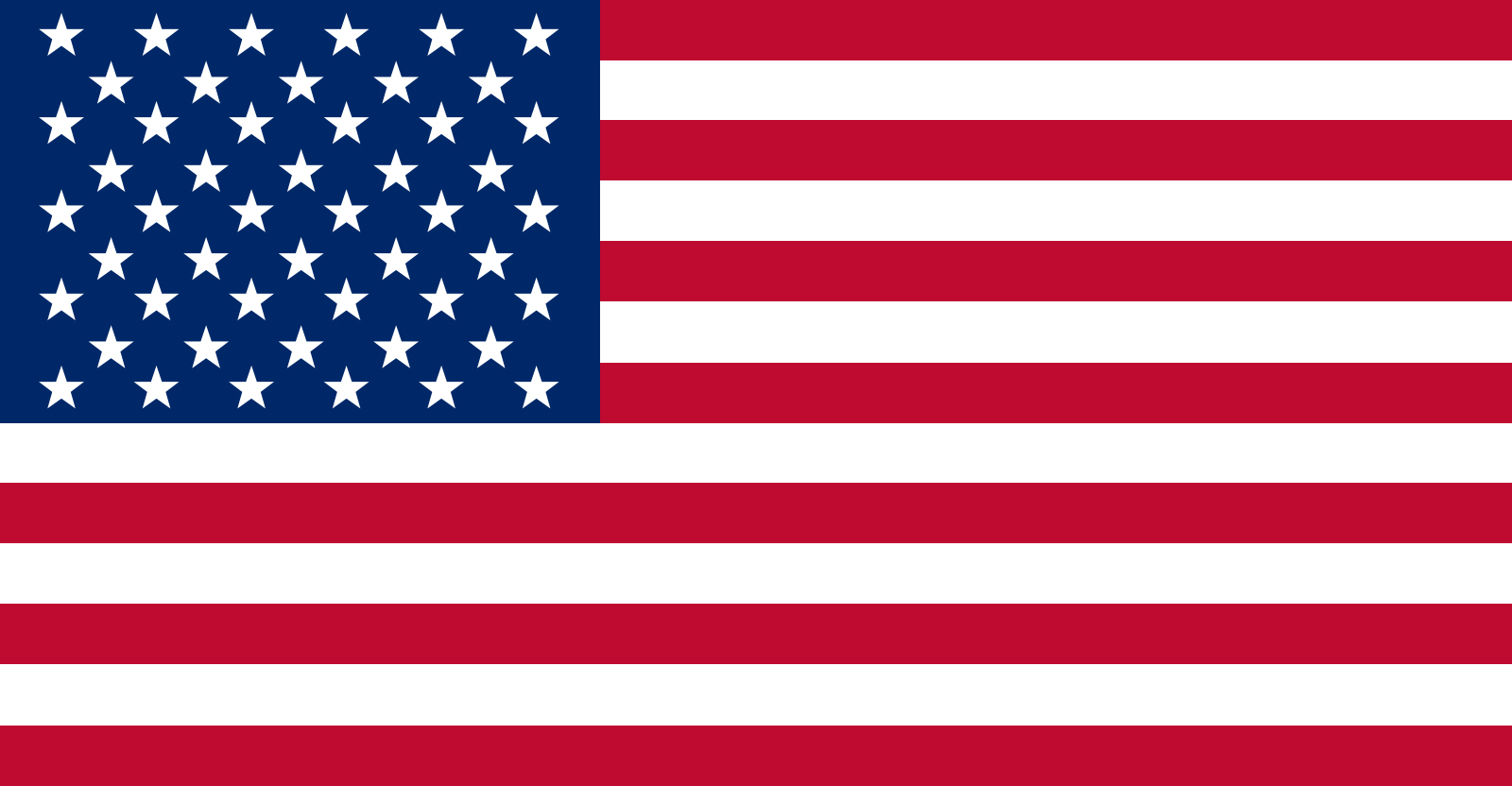 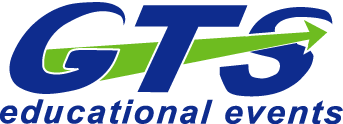 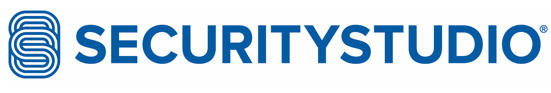 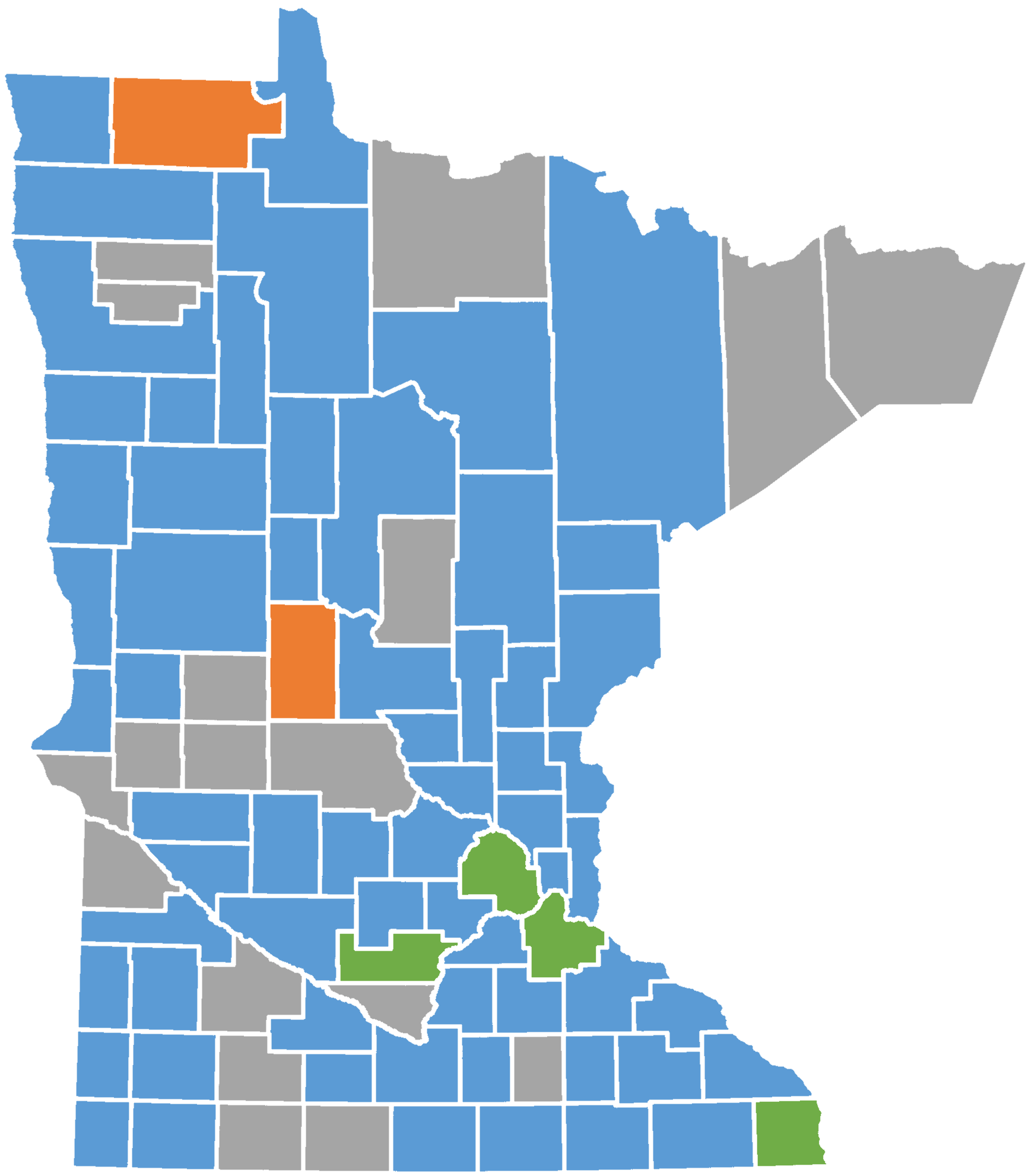 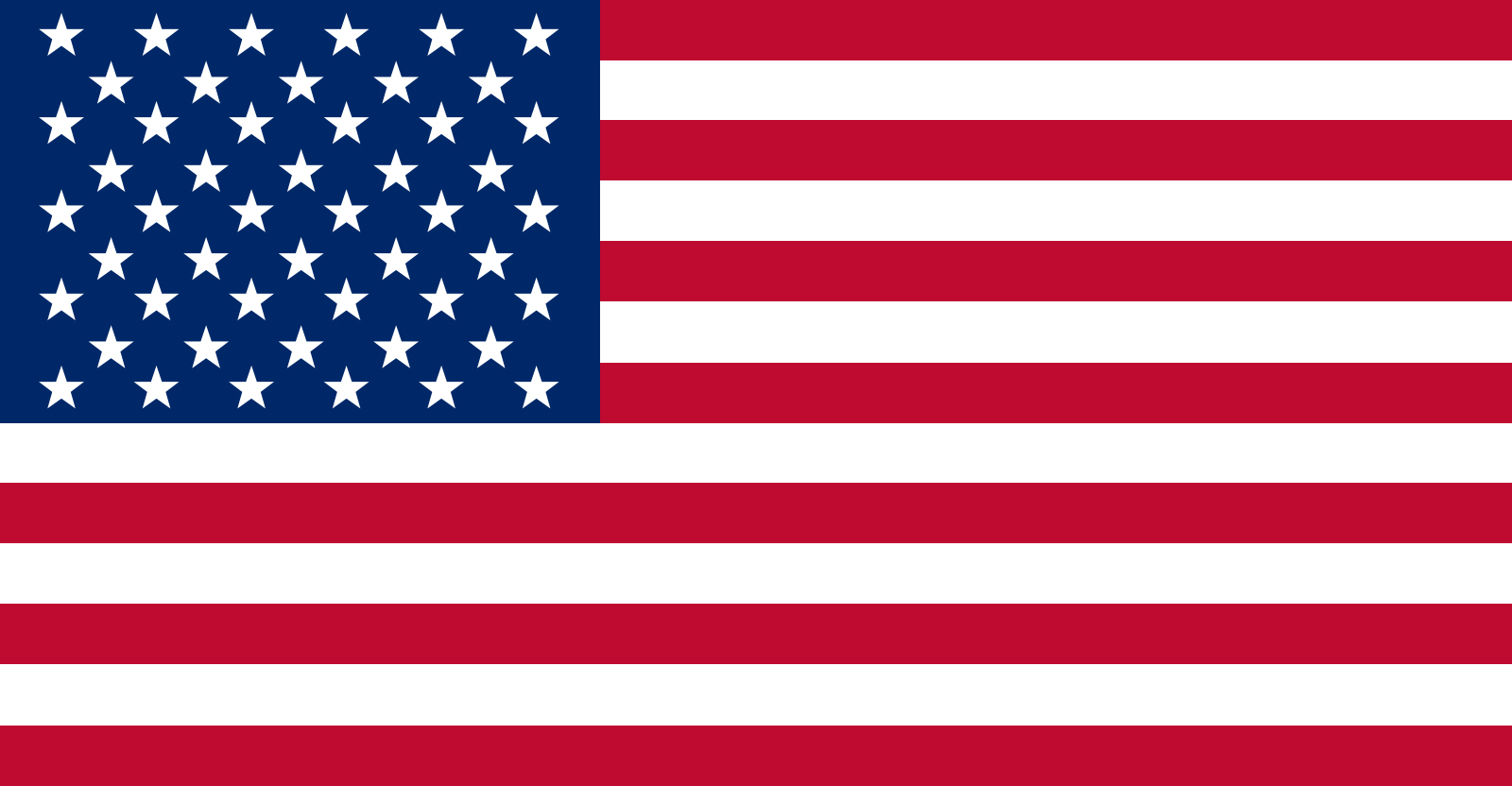 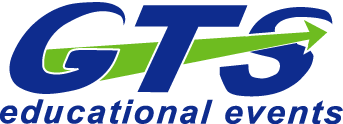 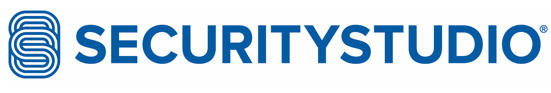 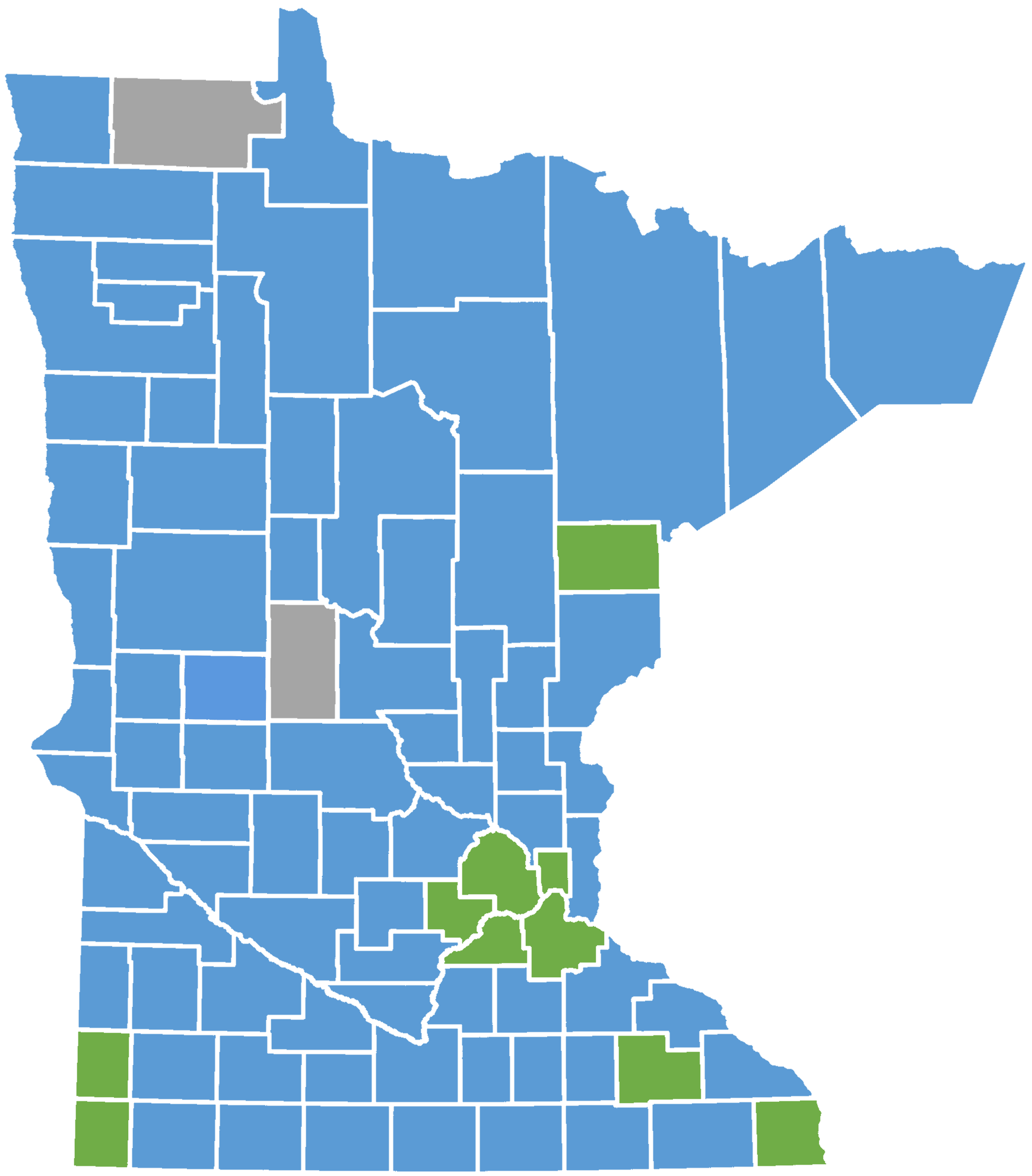 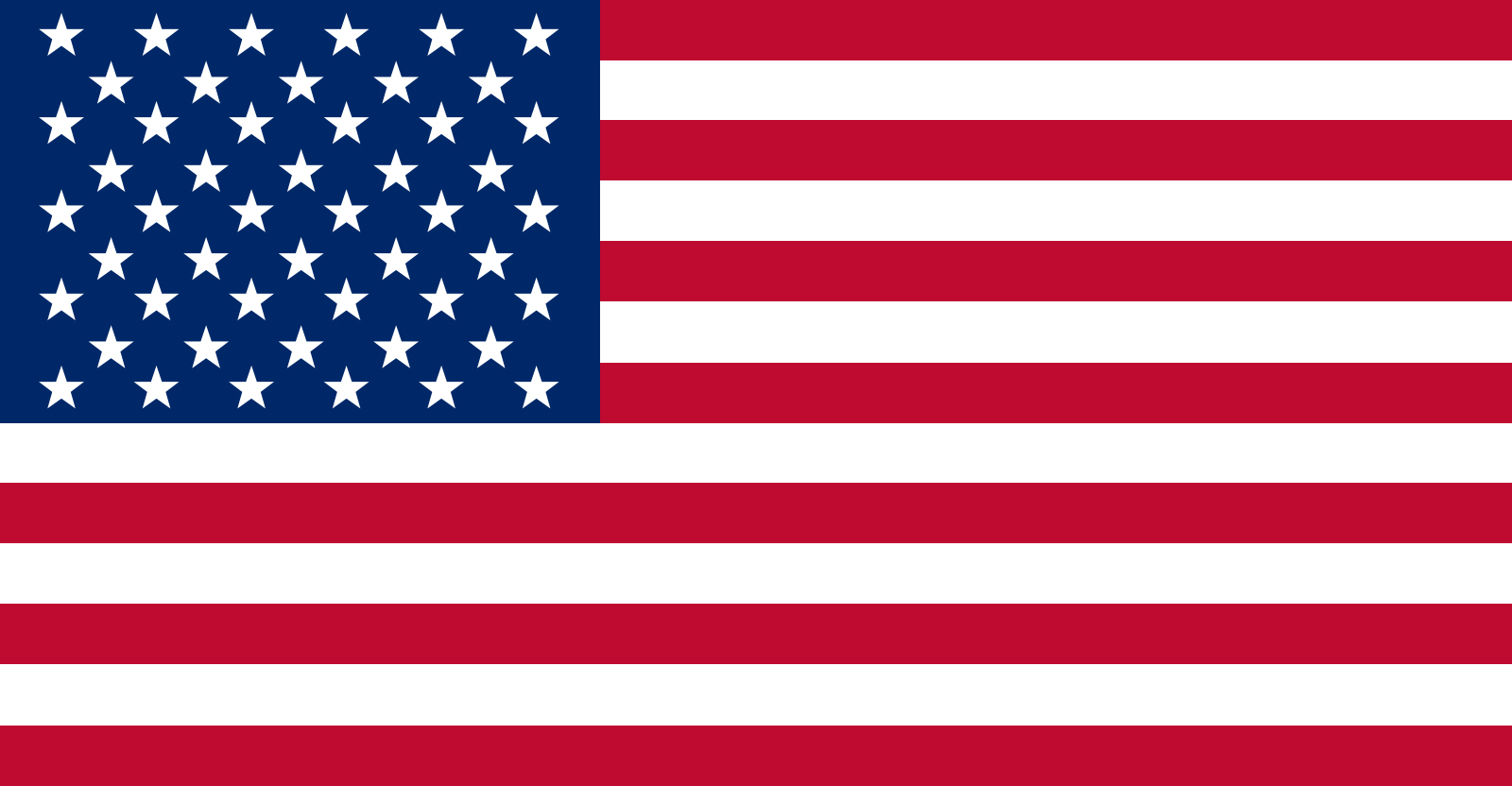 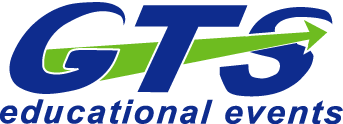 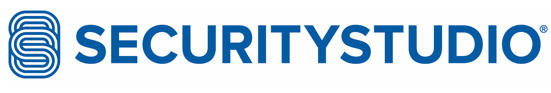 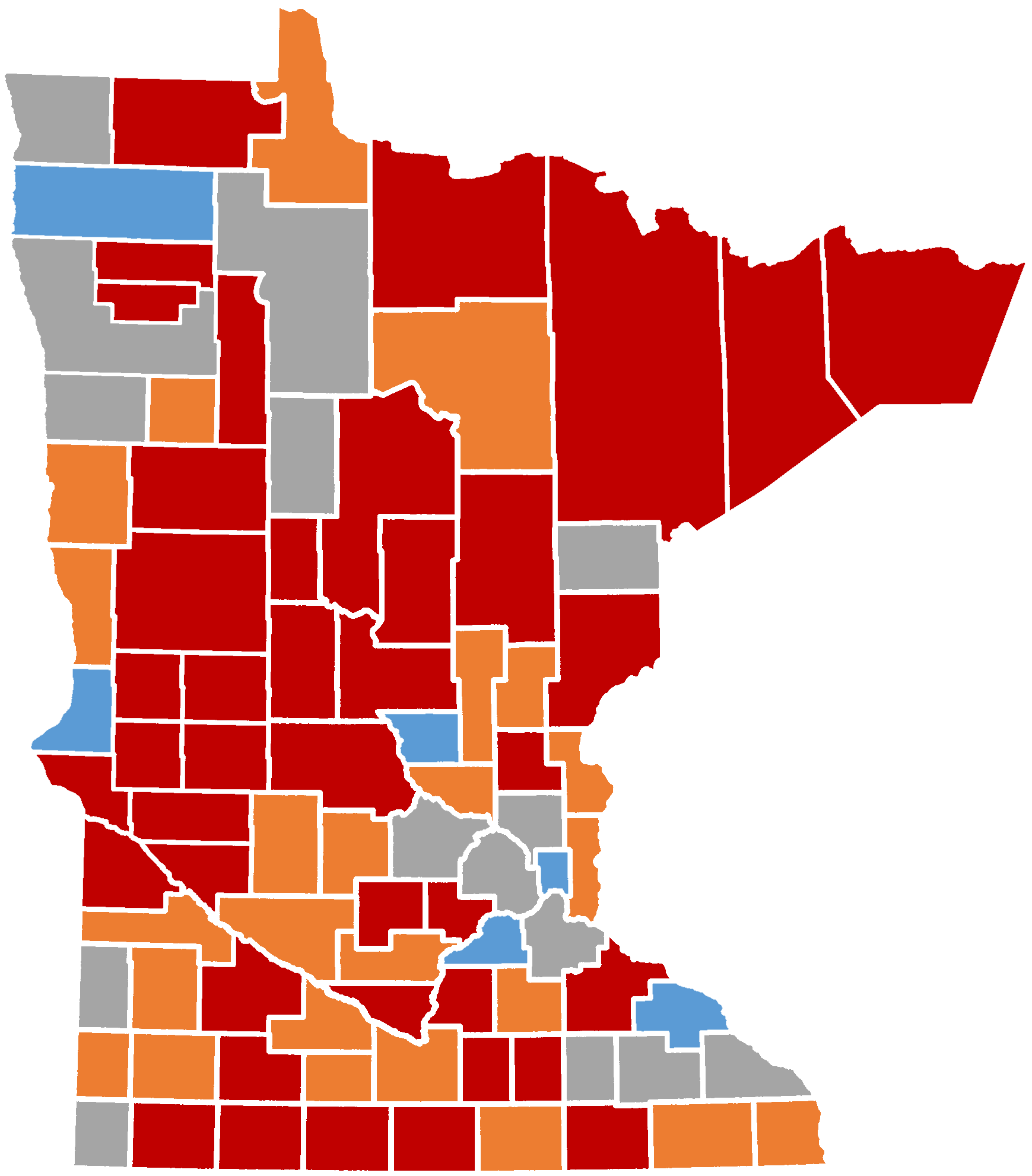 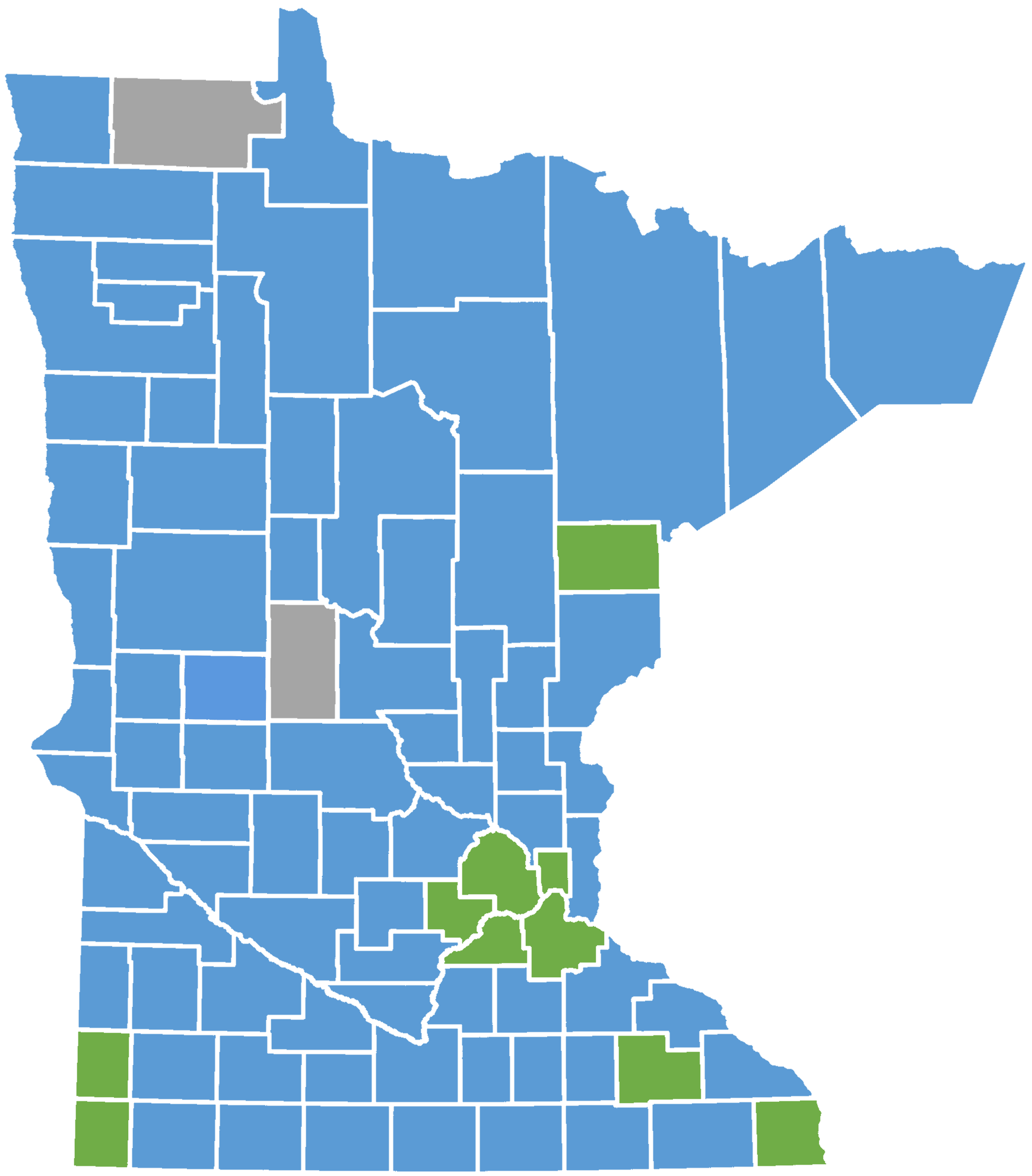 A common language, and application, allows you to transition from one state (in this case, Very Poor) to another state (in this case, Good).
…but how?
Simple.
SecurityStudio’s S2Org
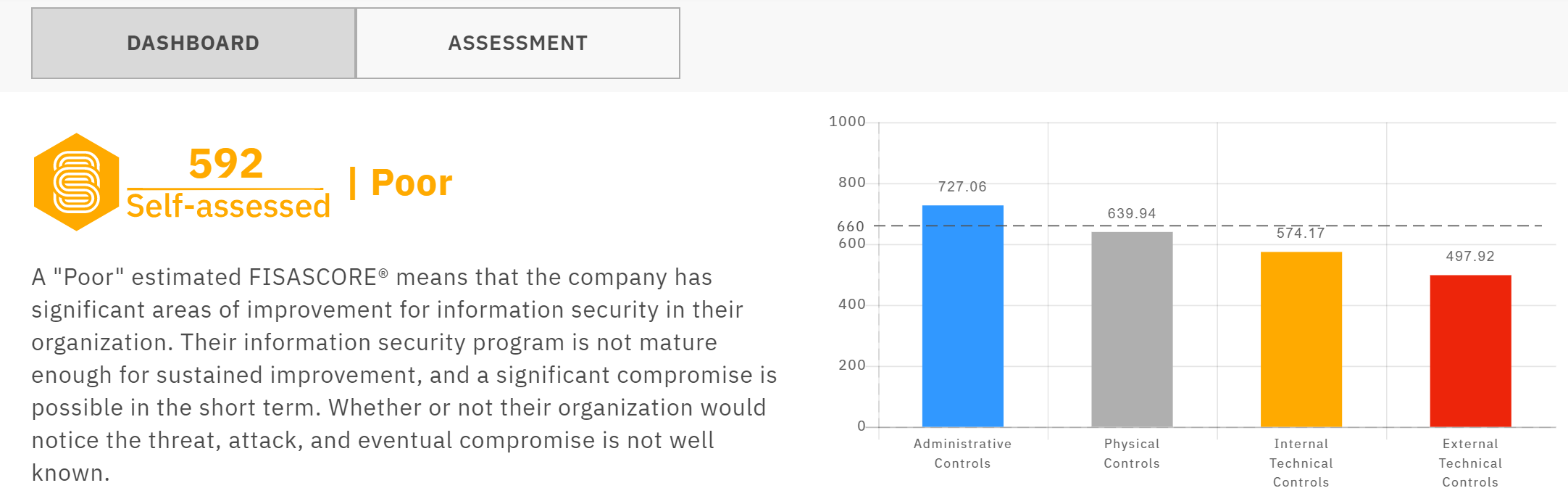 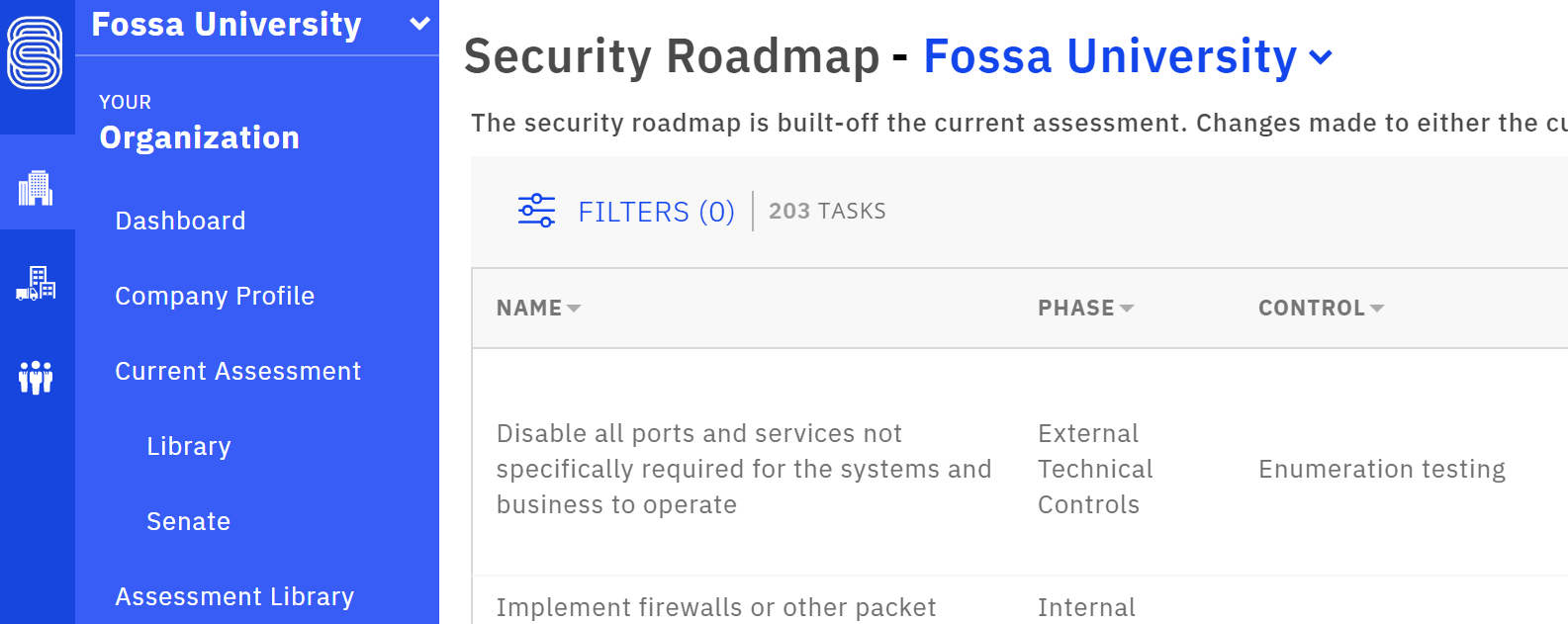 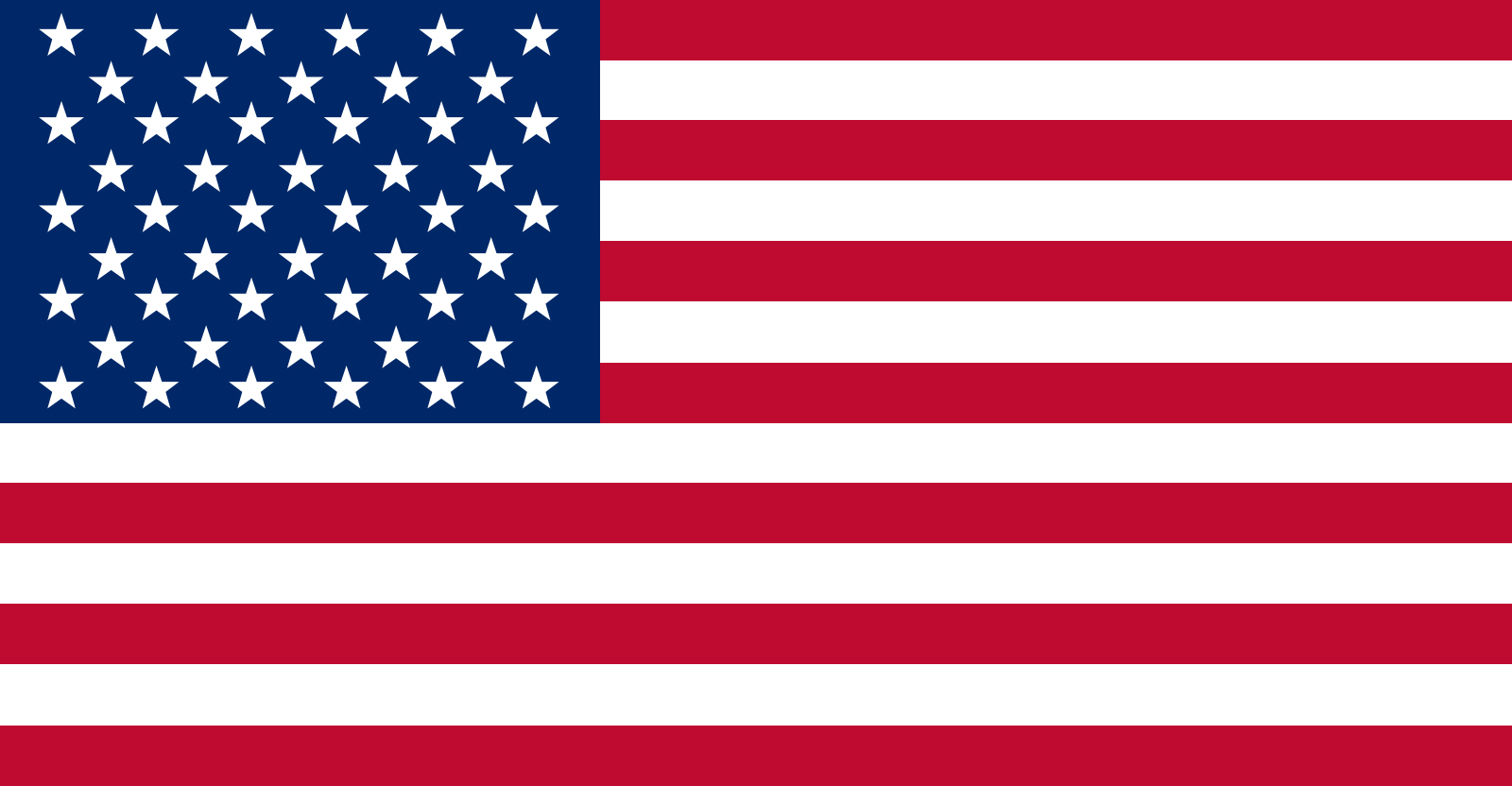 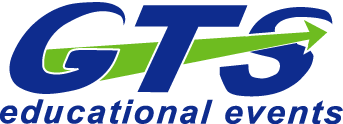 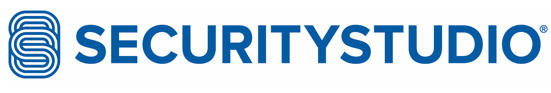 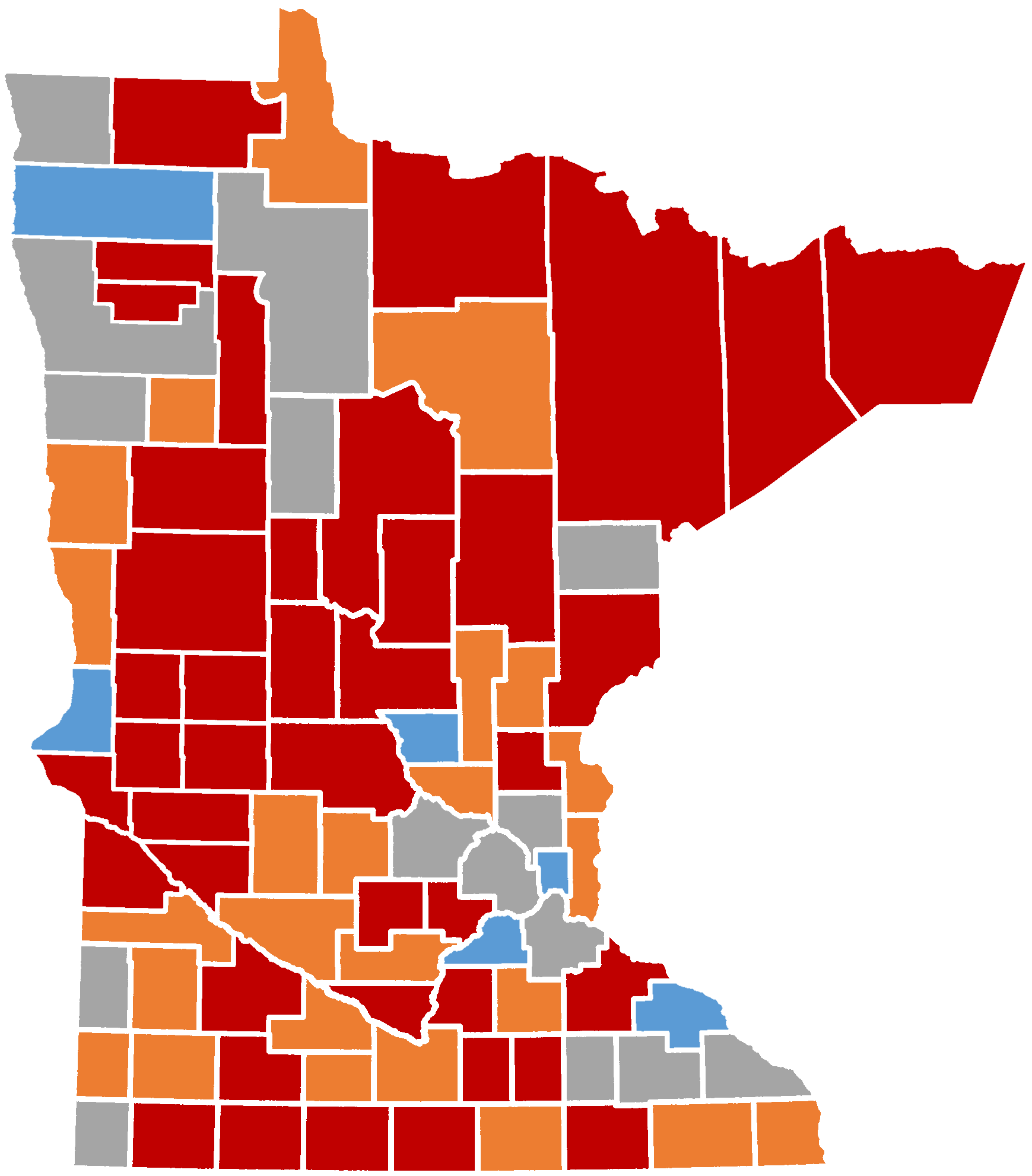 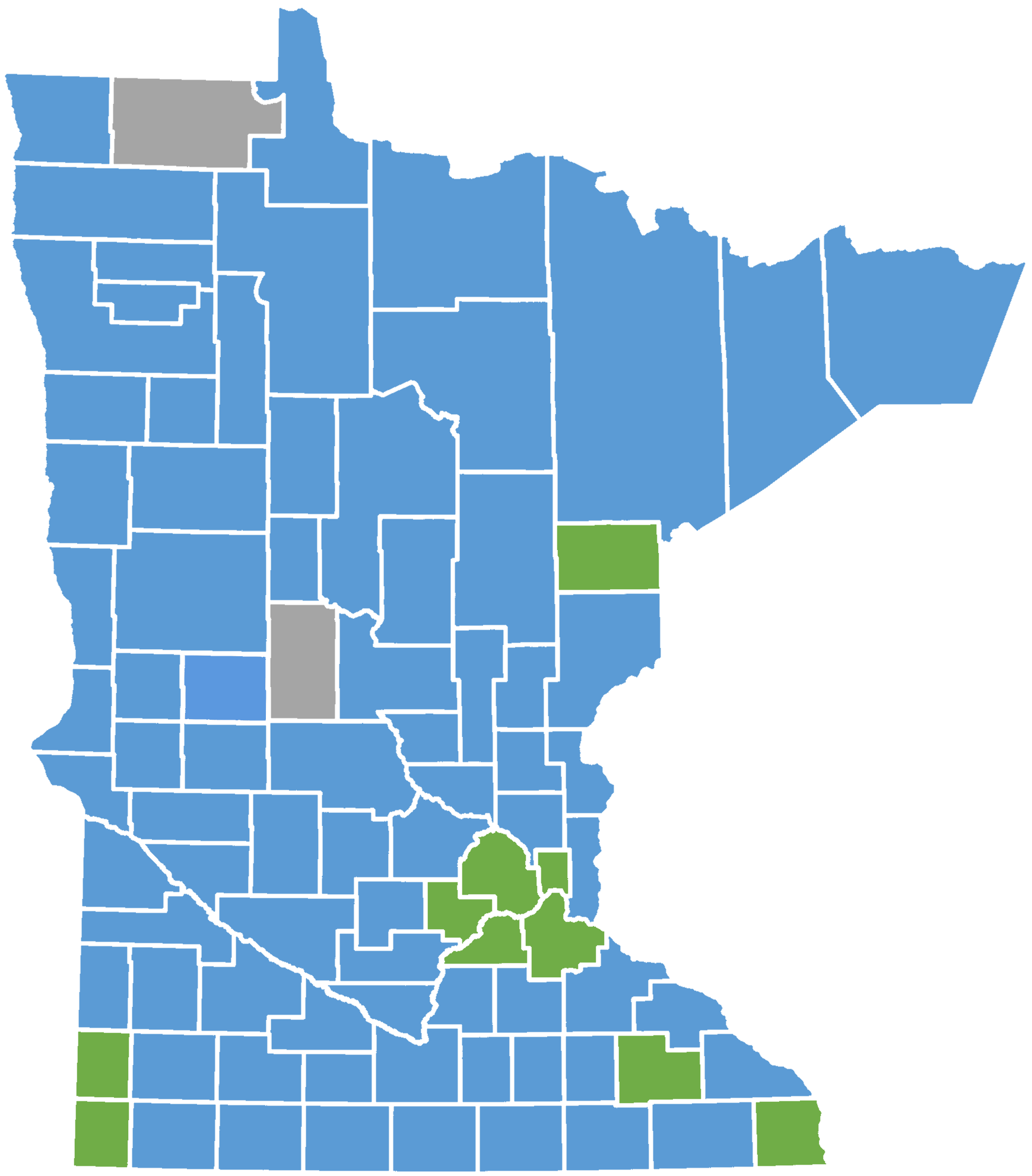 A common language, and application, allows you to transition from one state (in this case, Very Poor) to another state (in this case, Good).
…but how?
Simple.
SecurityStudio’s S2Org
It’s free.
It’s simple.
It’s compliant.
It’s credible.
There’s no catch.
https://securitystudio.com/
Thank you!
Questions?
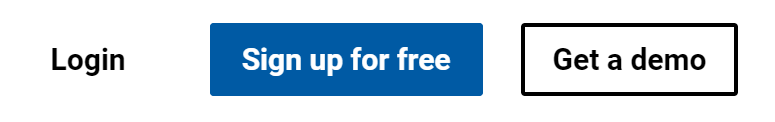 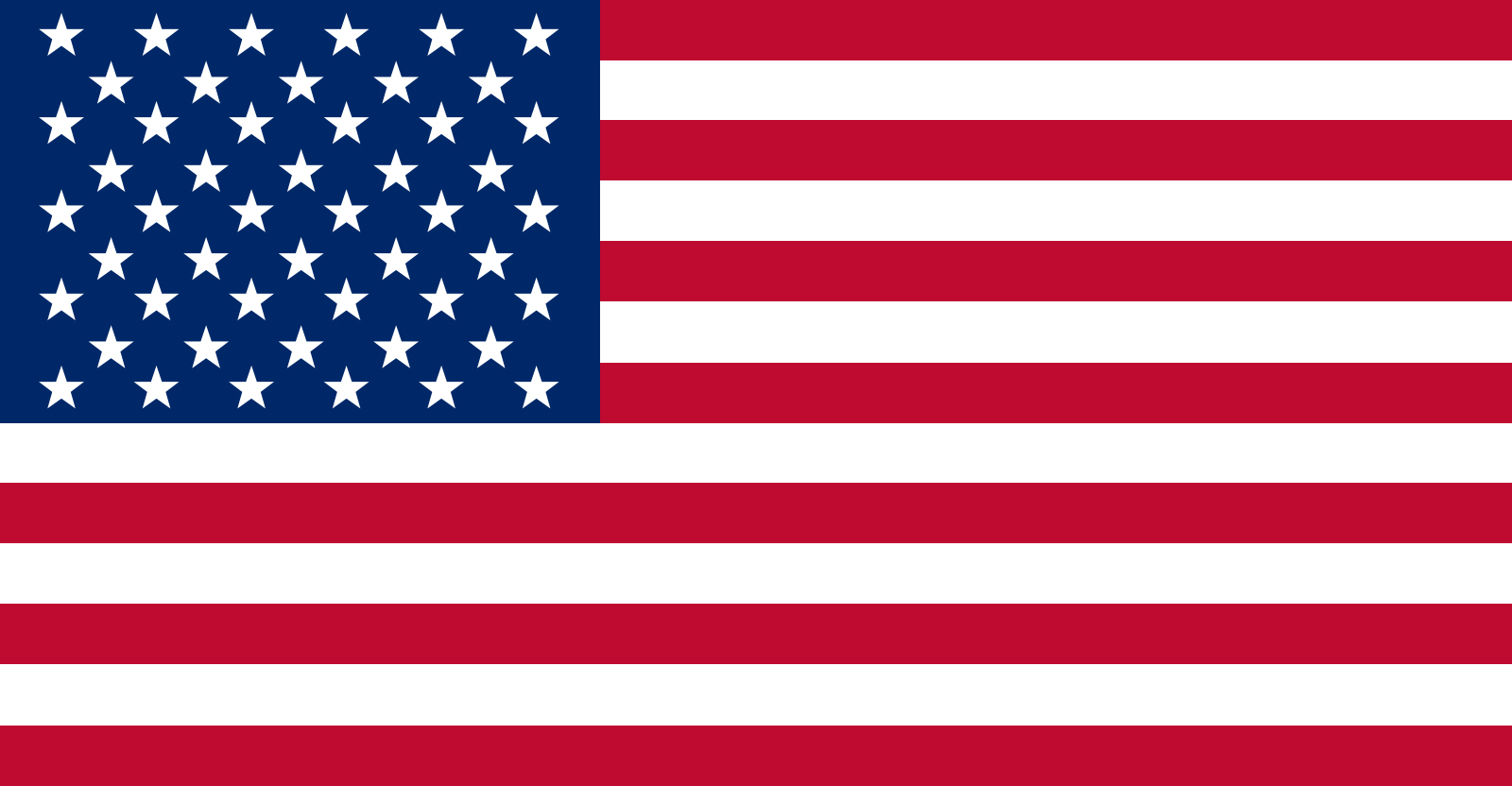 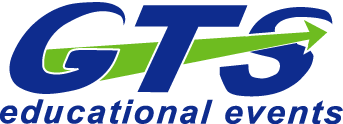 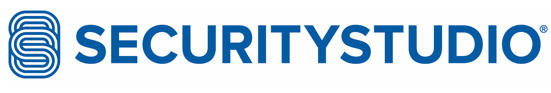